Highlands Grade 6 Send Off
Highlands Huskies say it loud,
Highlands Huskies say it proud,
Highlands Huskies hear us shout,
We will help each other out!
Highlands Huskies we believe,
Watch how much we can achieve!
GO HUSKIES!!!
Celebrating who I am and what WE are together!
[Speaker Notes: NOTE: To change images on this slide, select a picture and delete it. Then click the Insert Picture icon
in the placeholder to insert your own image.]
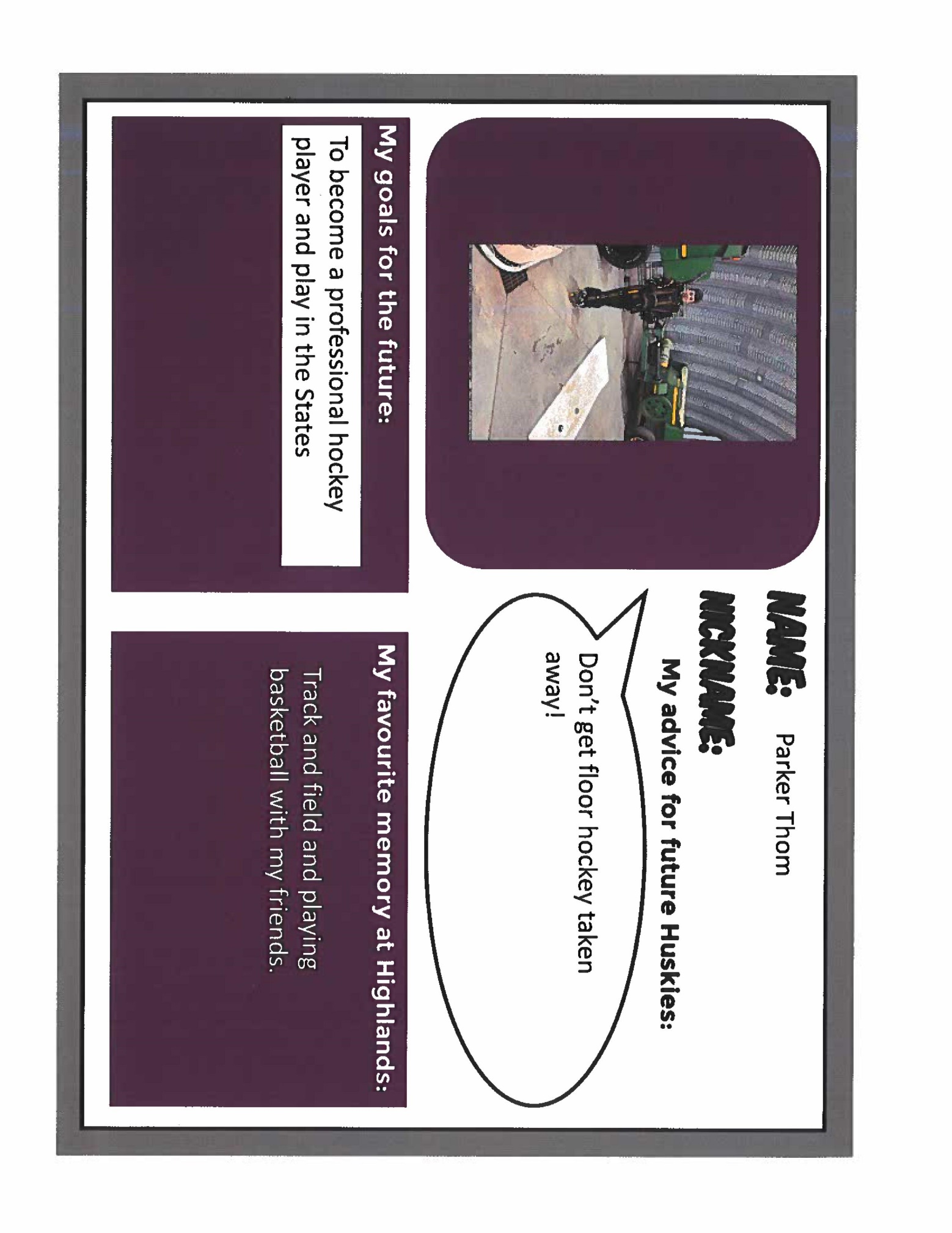 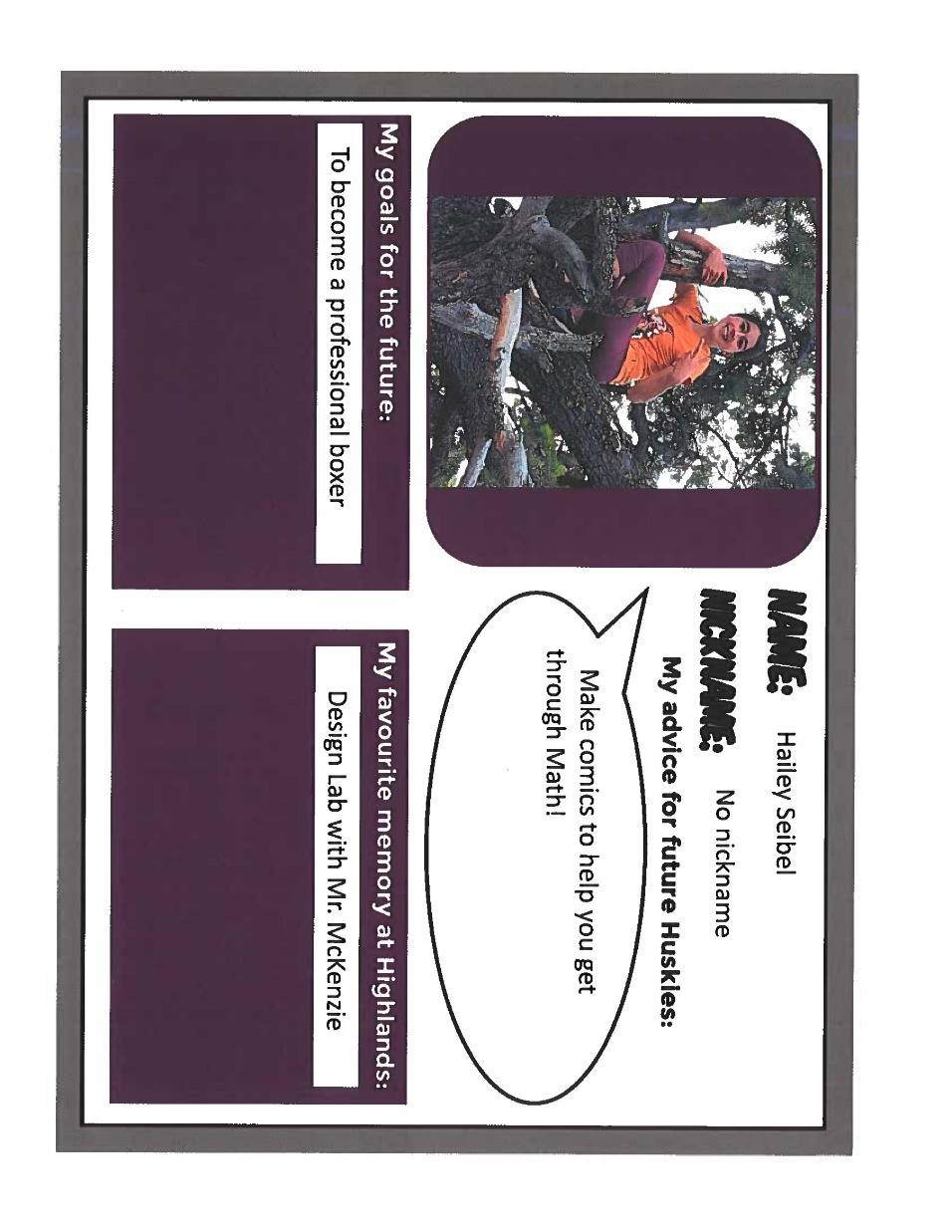 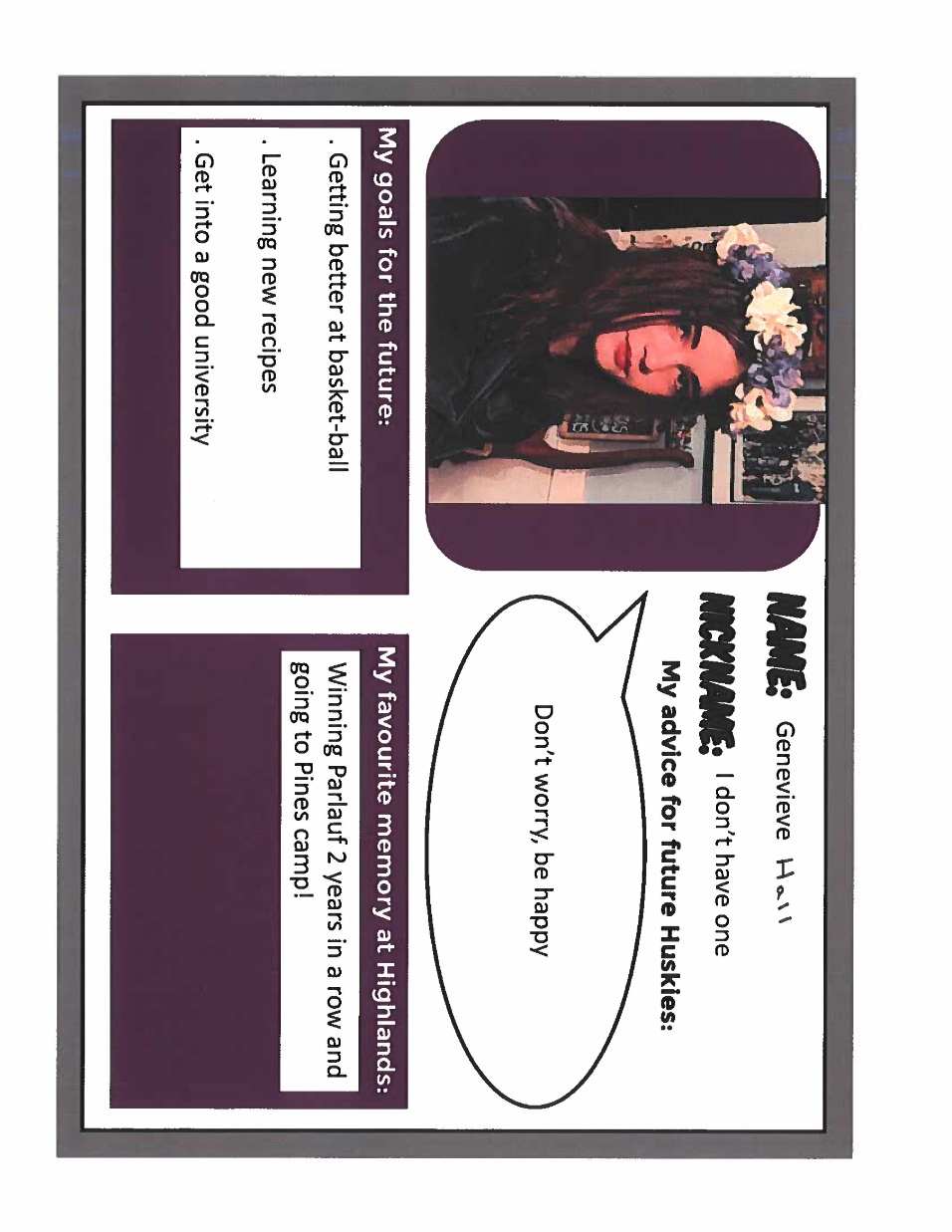 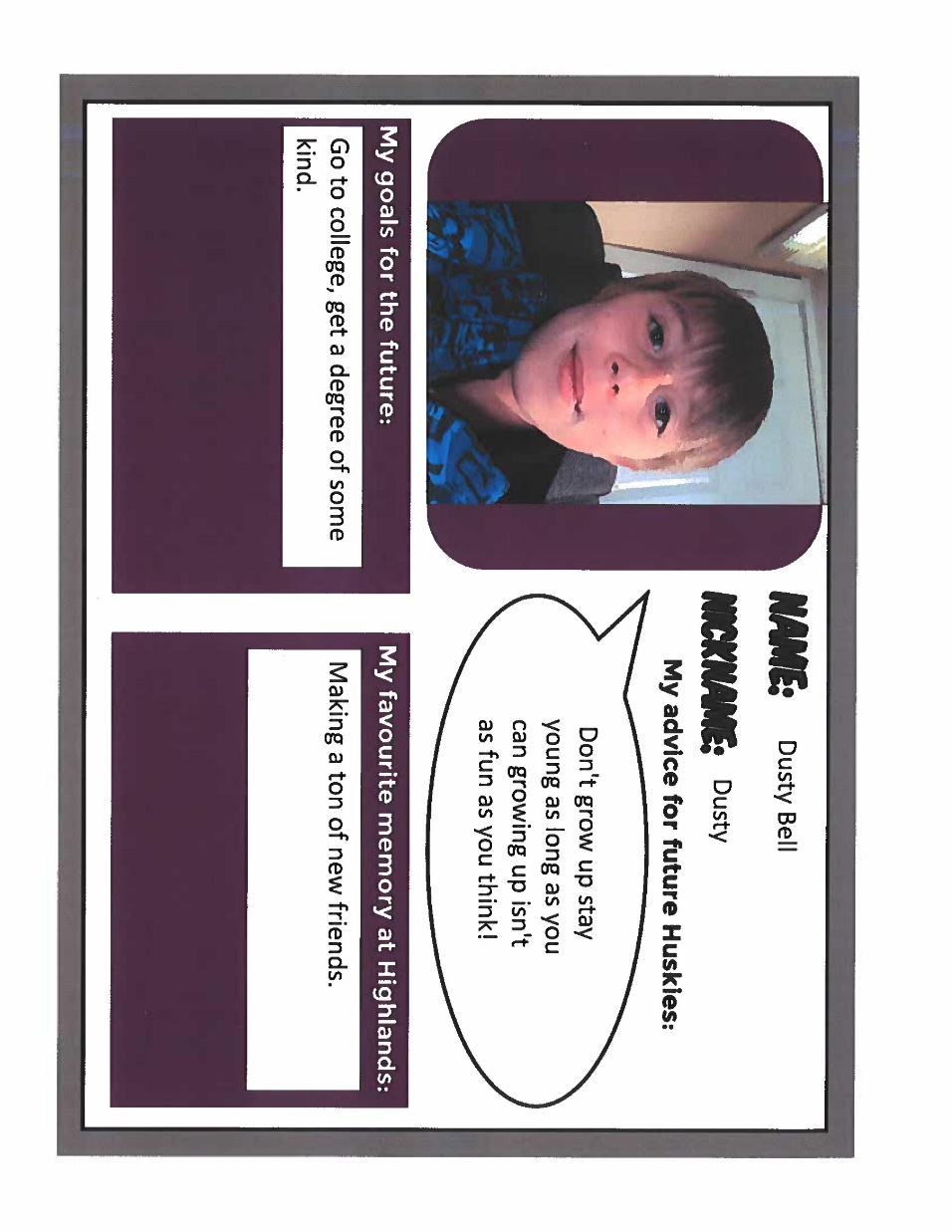 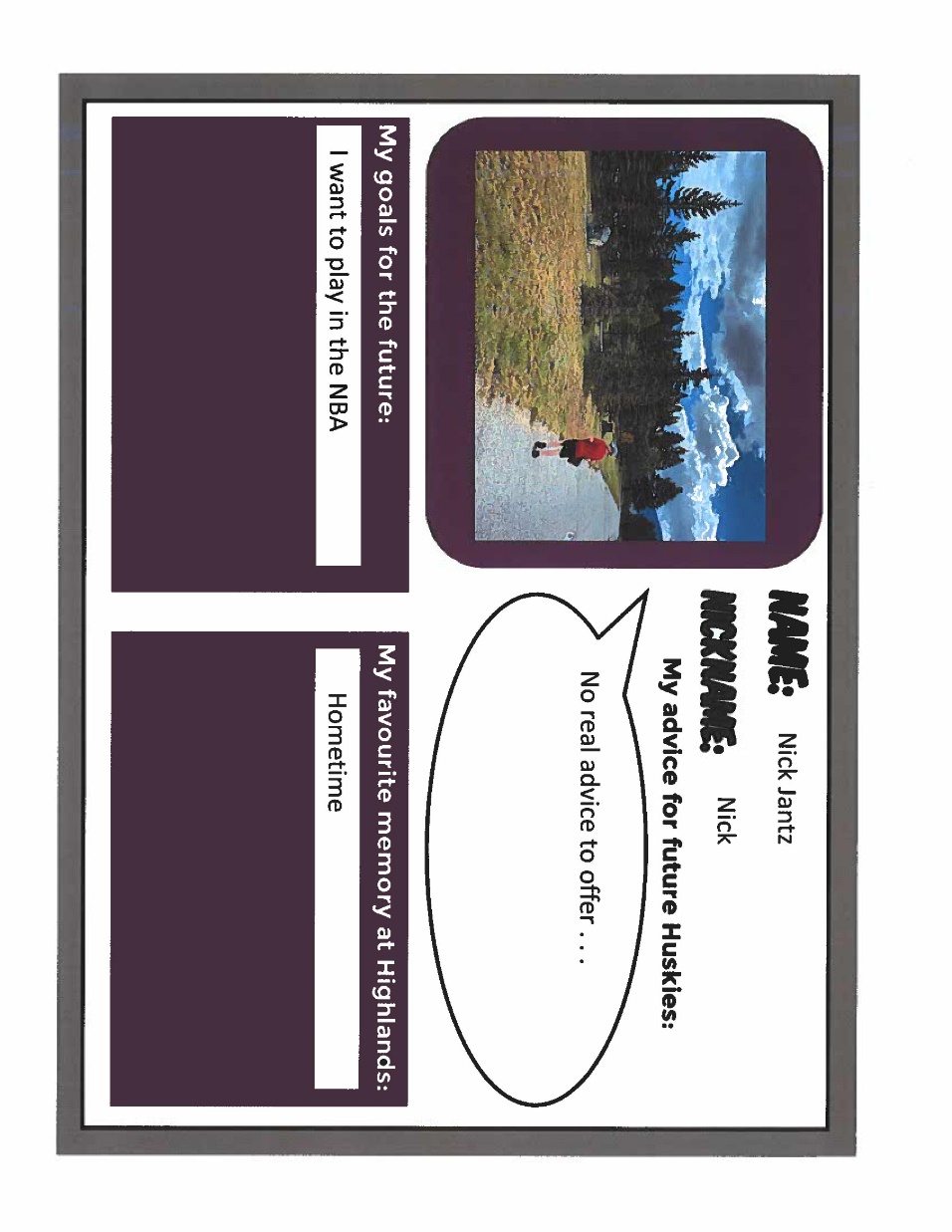 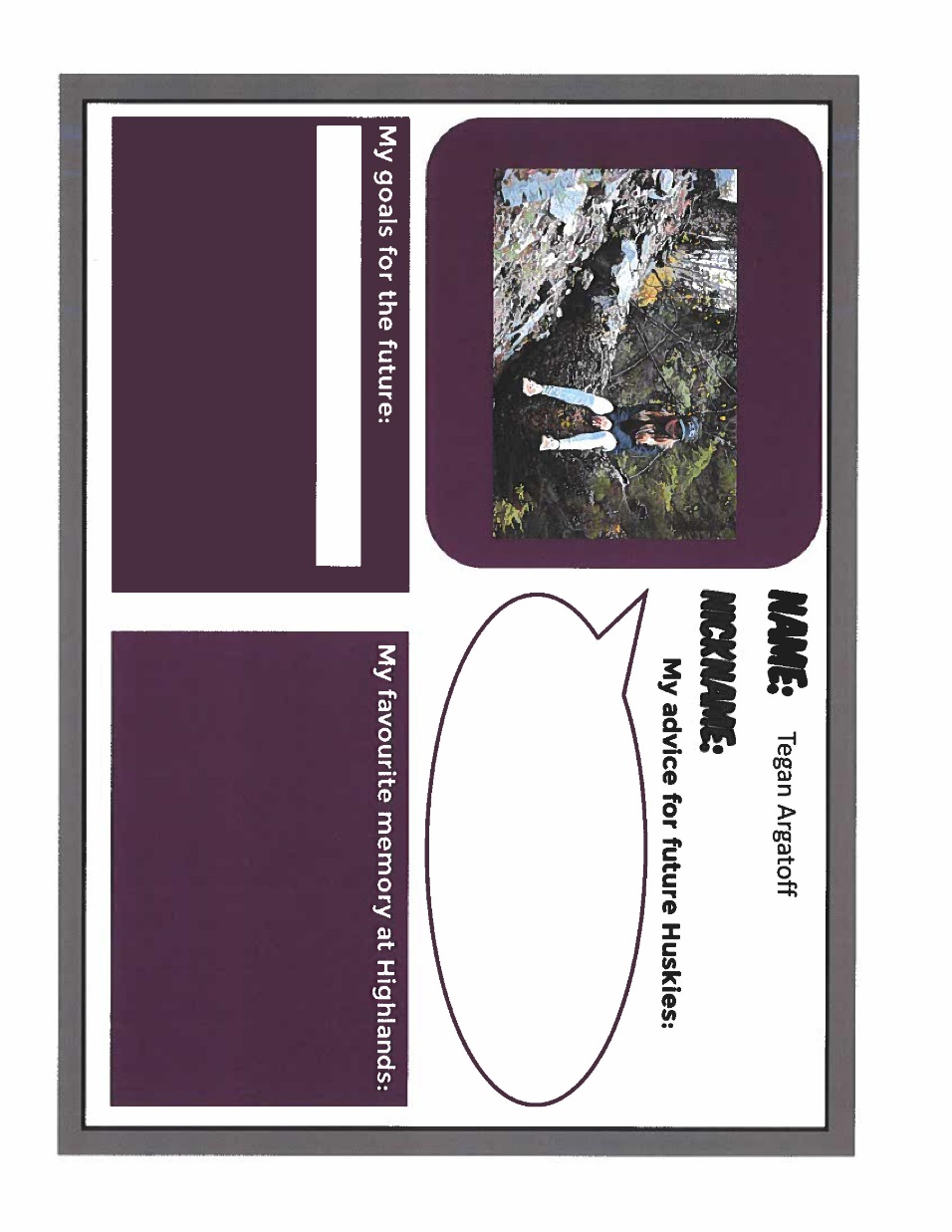 Go Huskies Go!
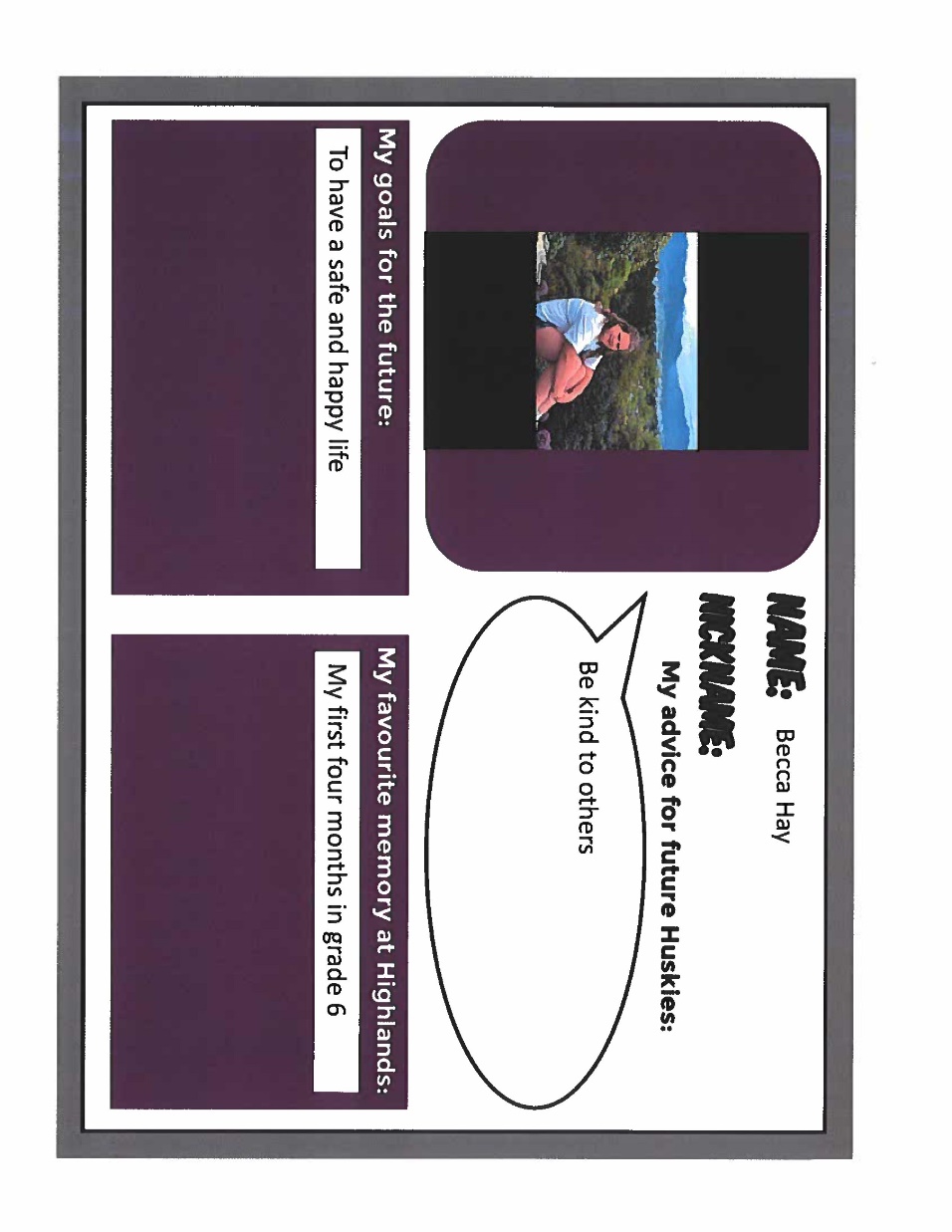 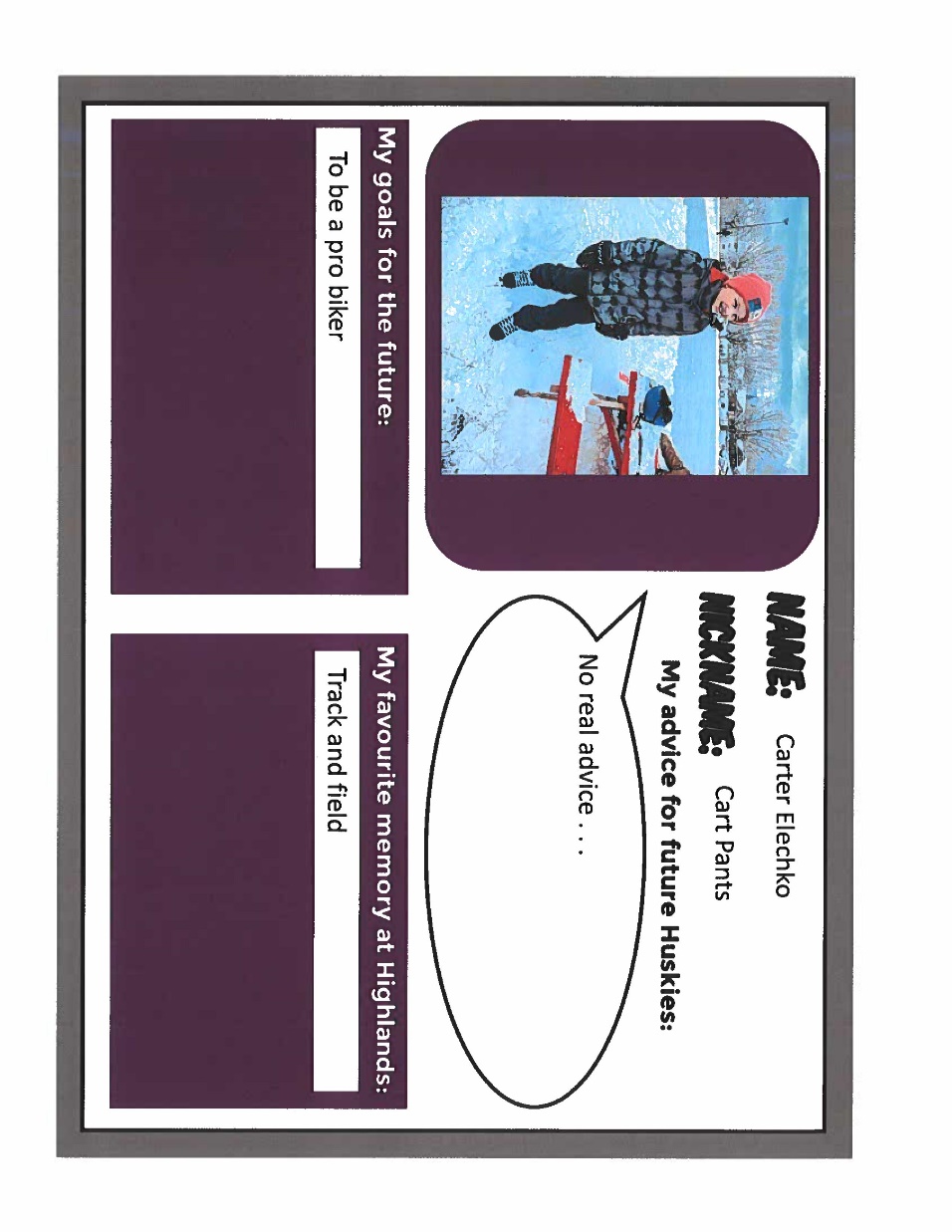 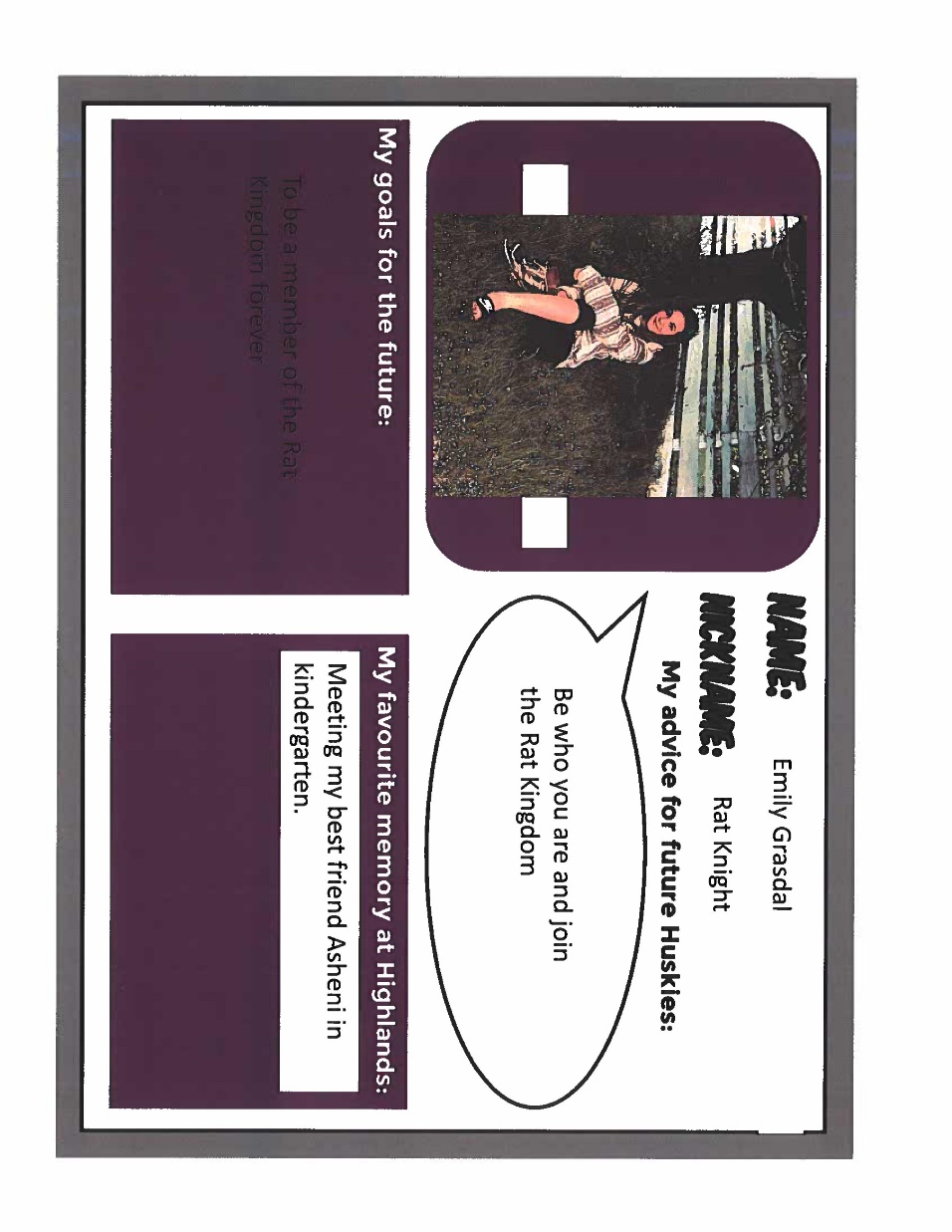 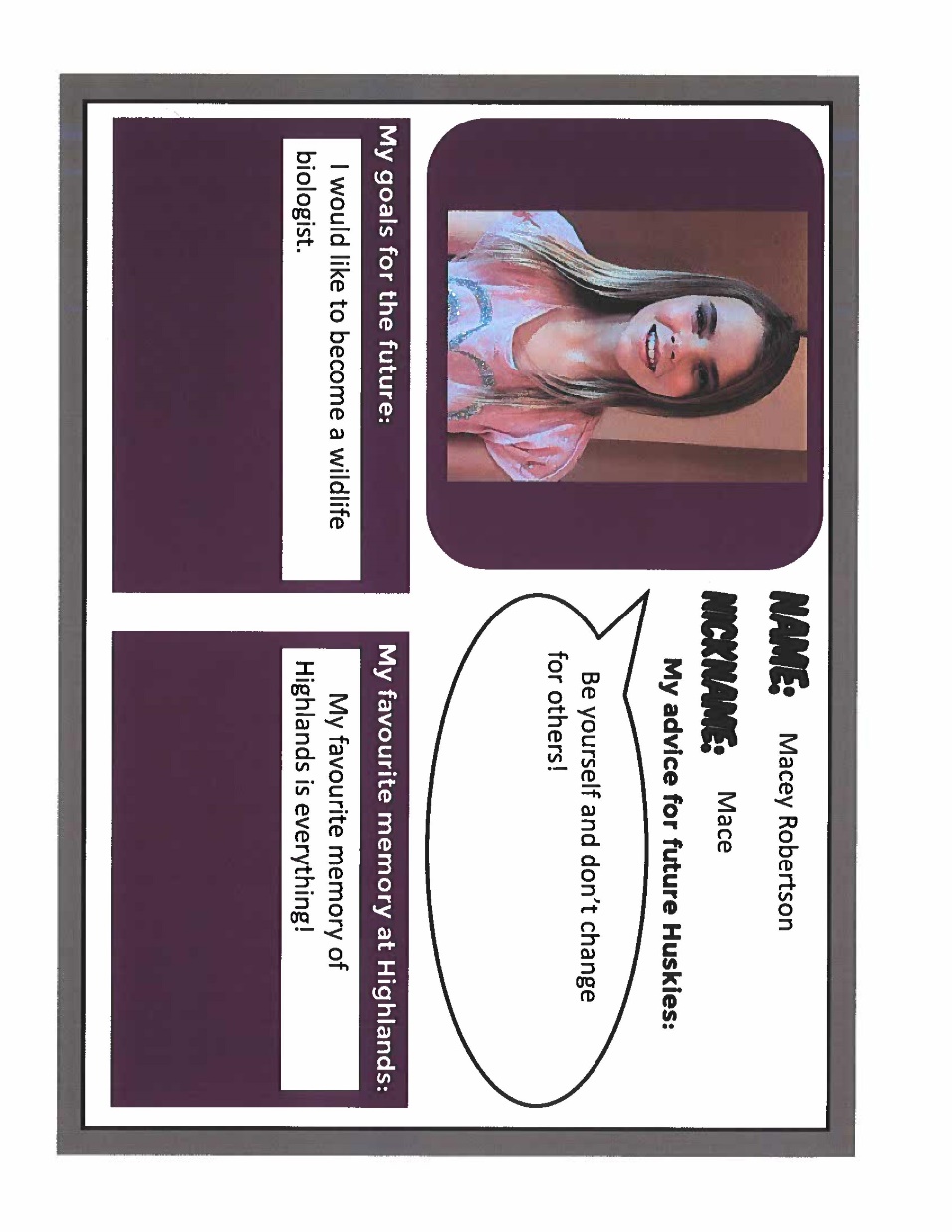 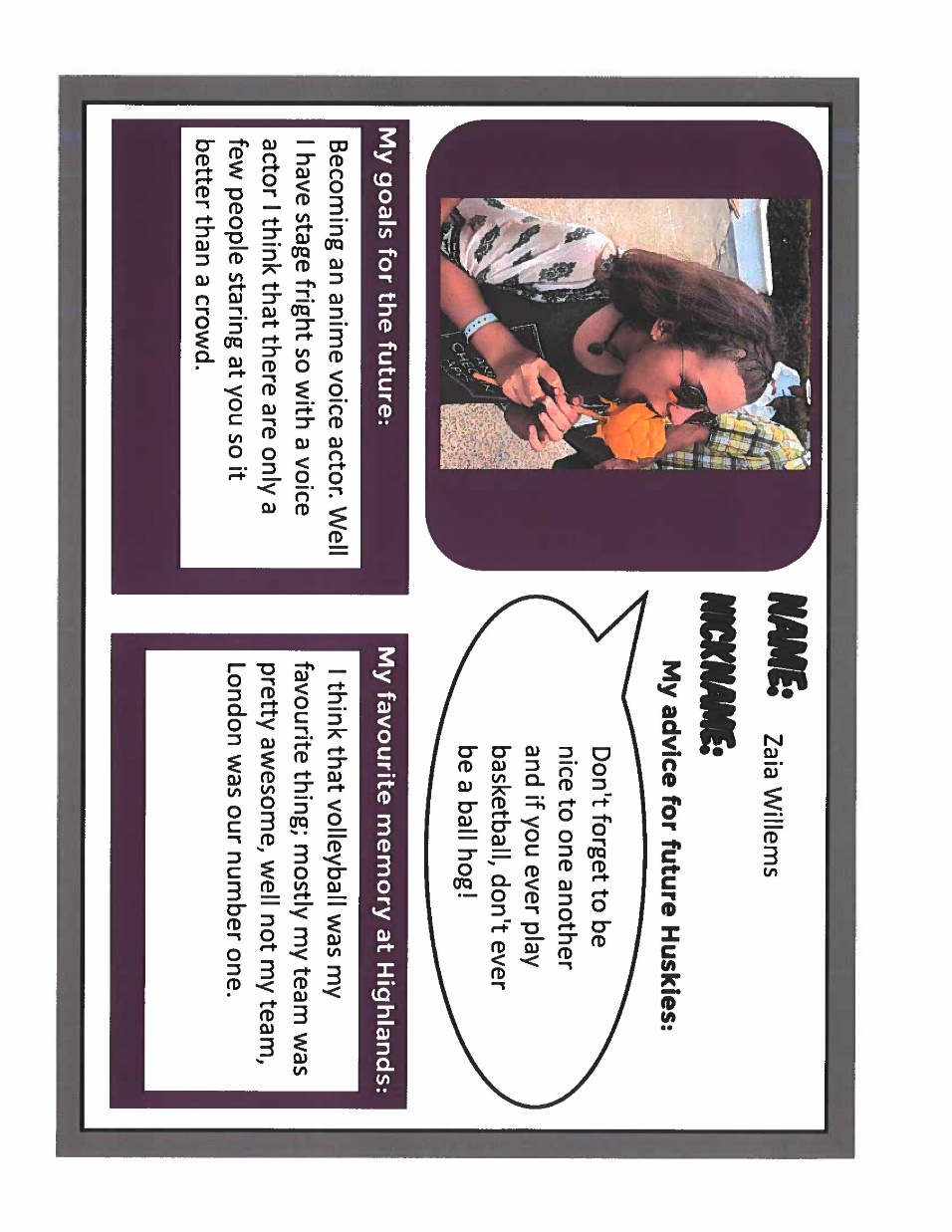 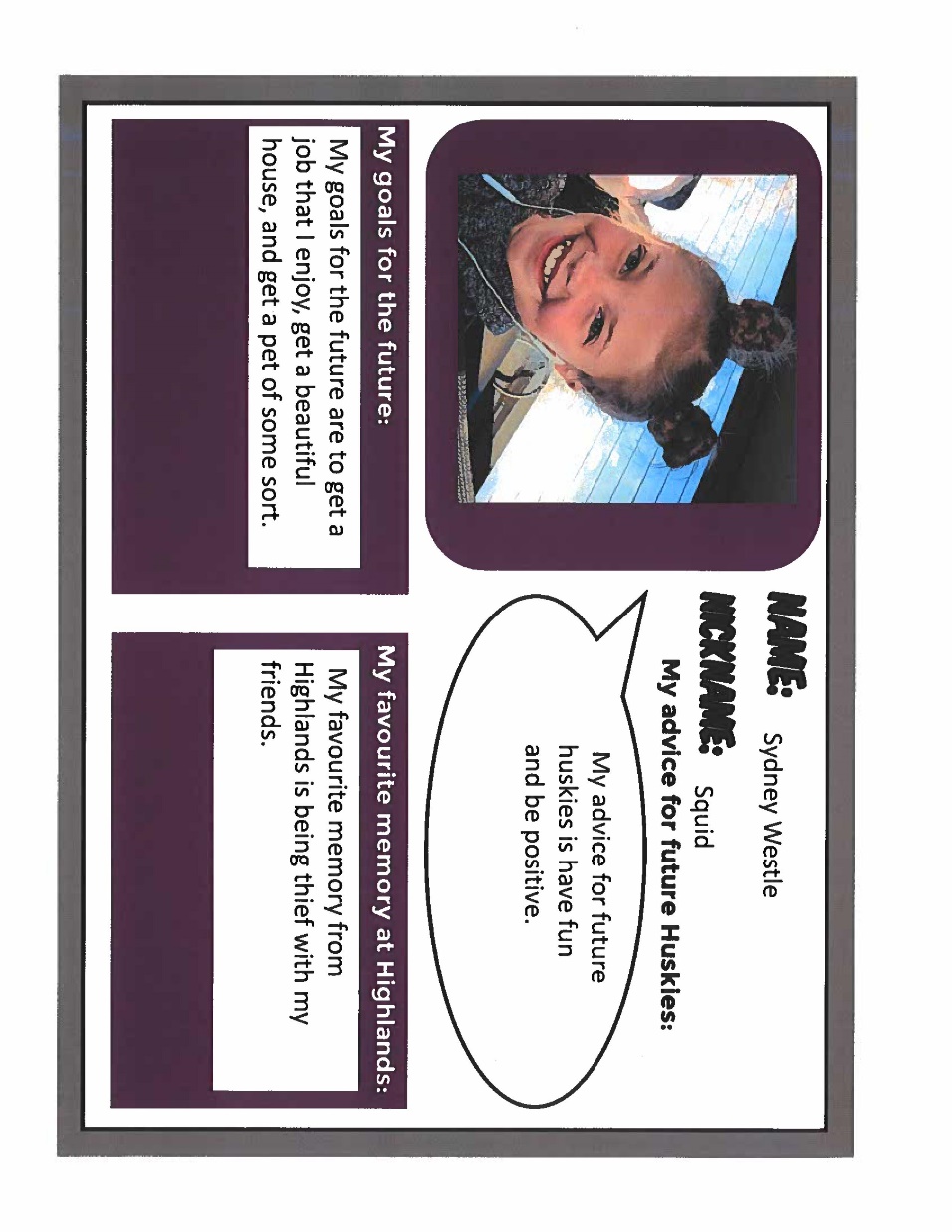 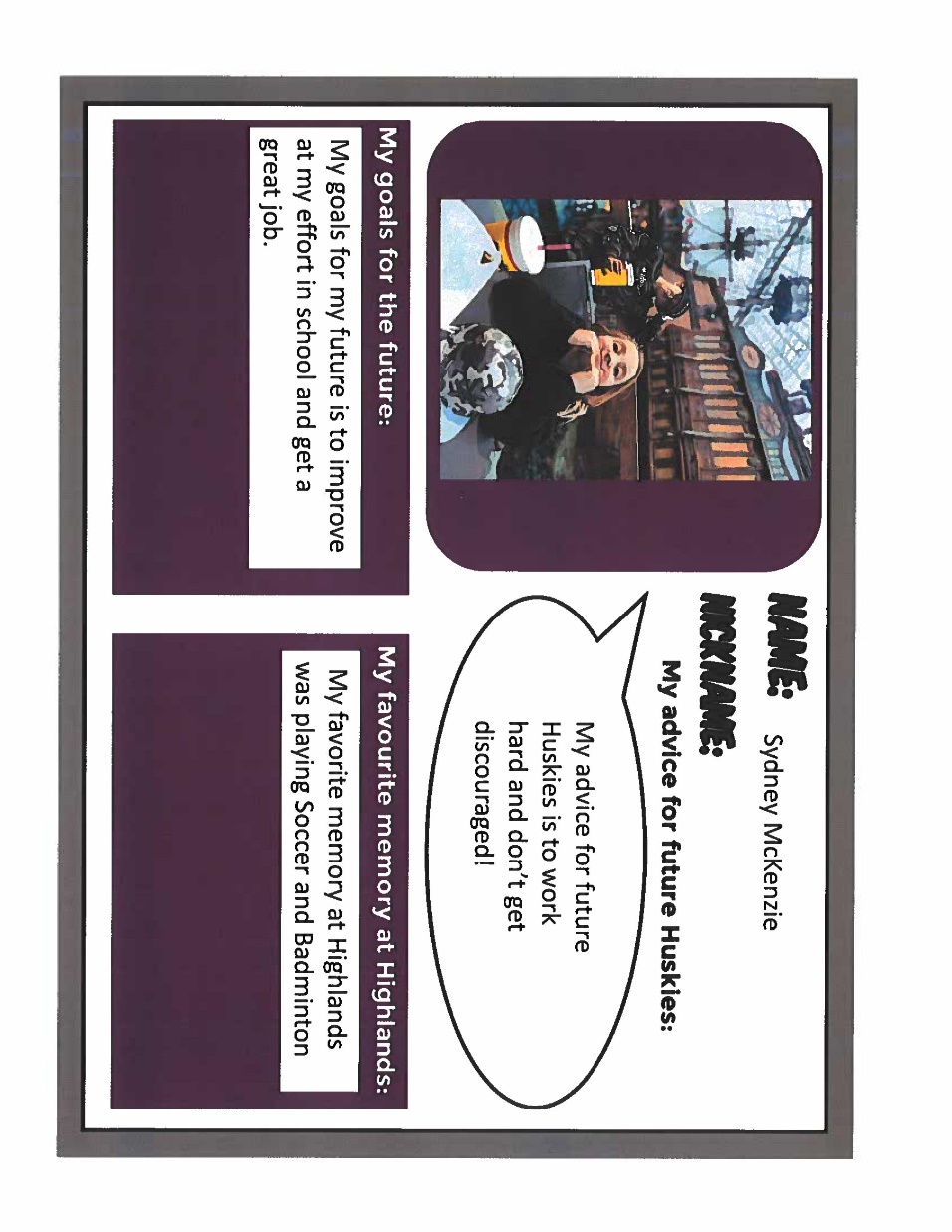 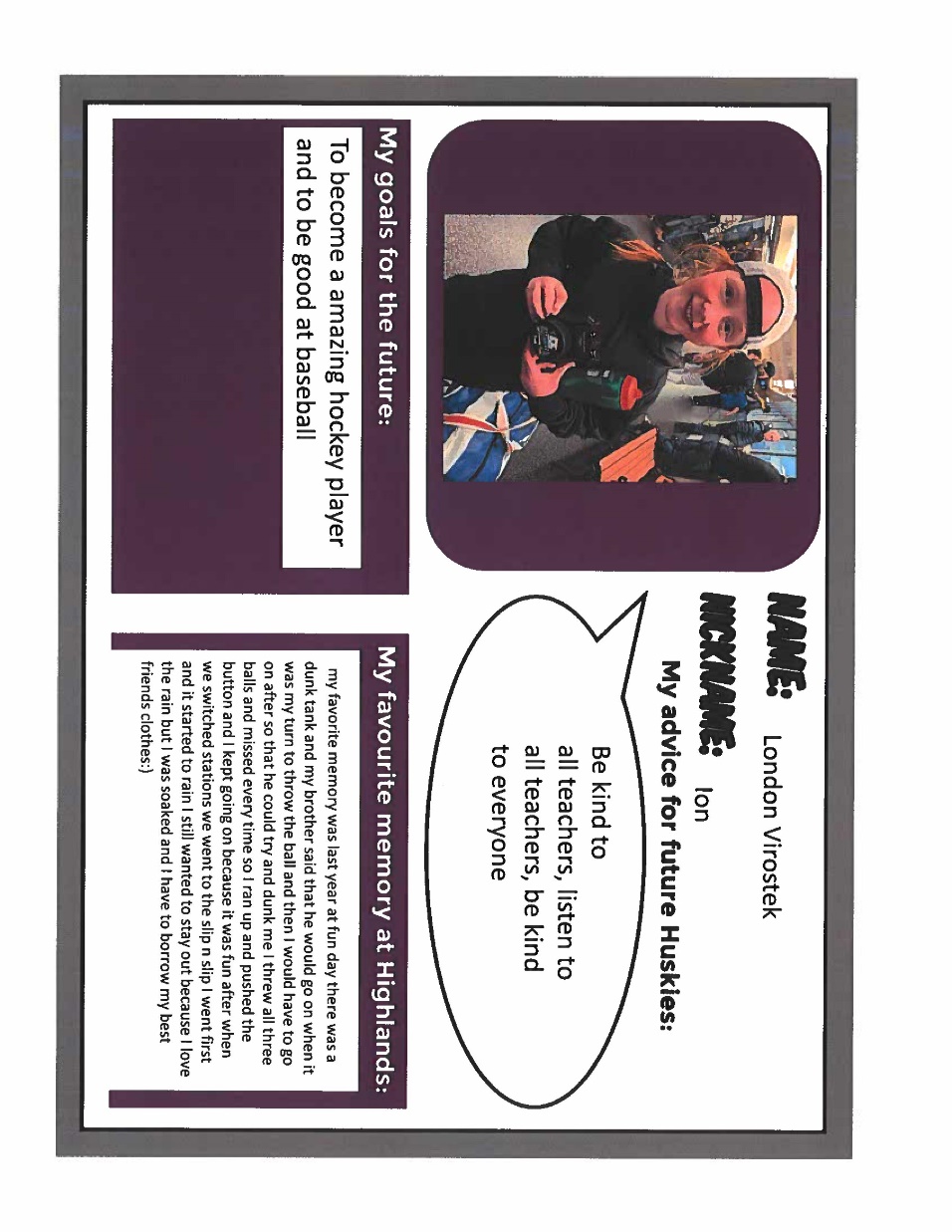 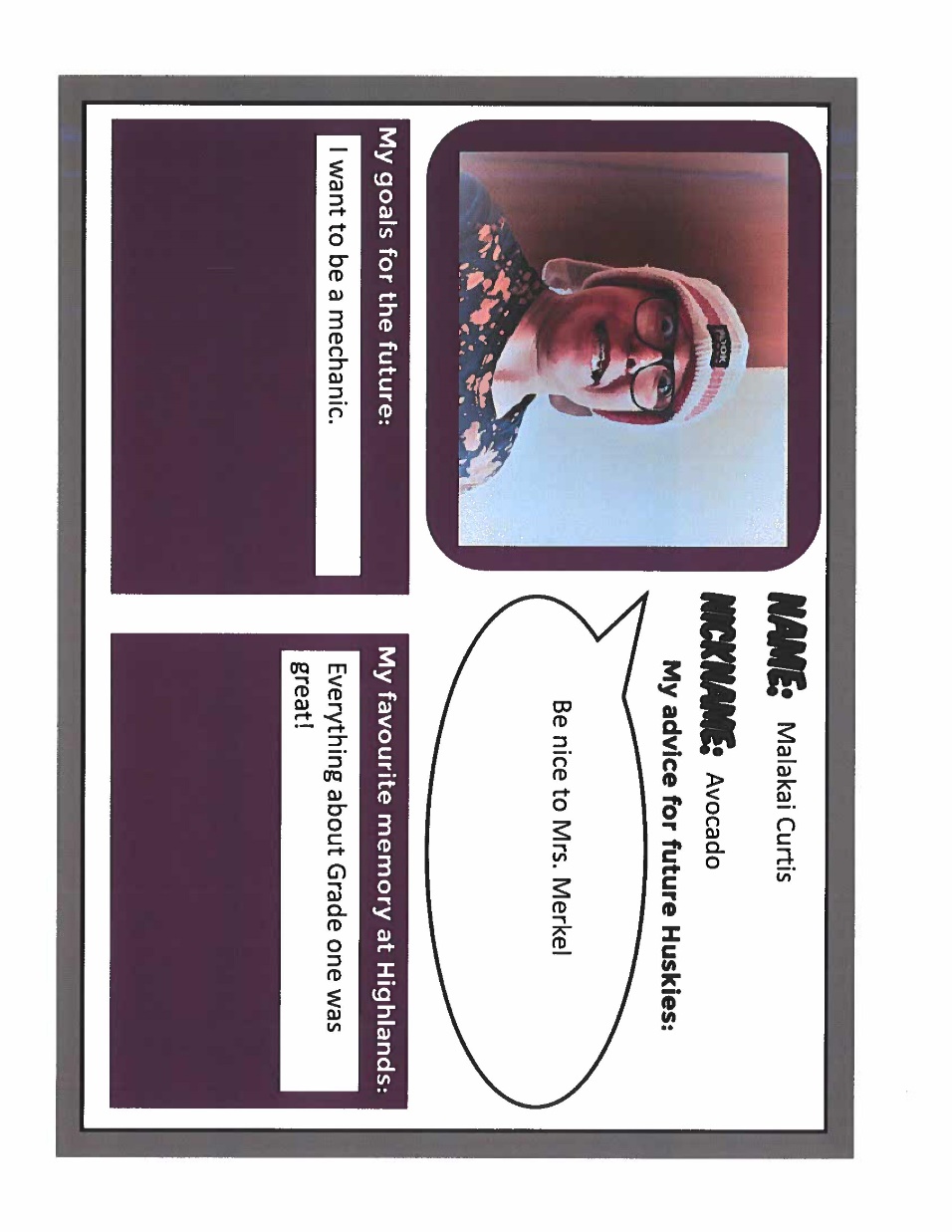 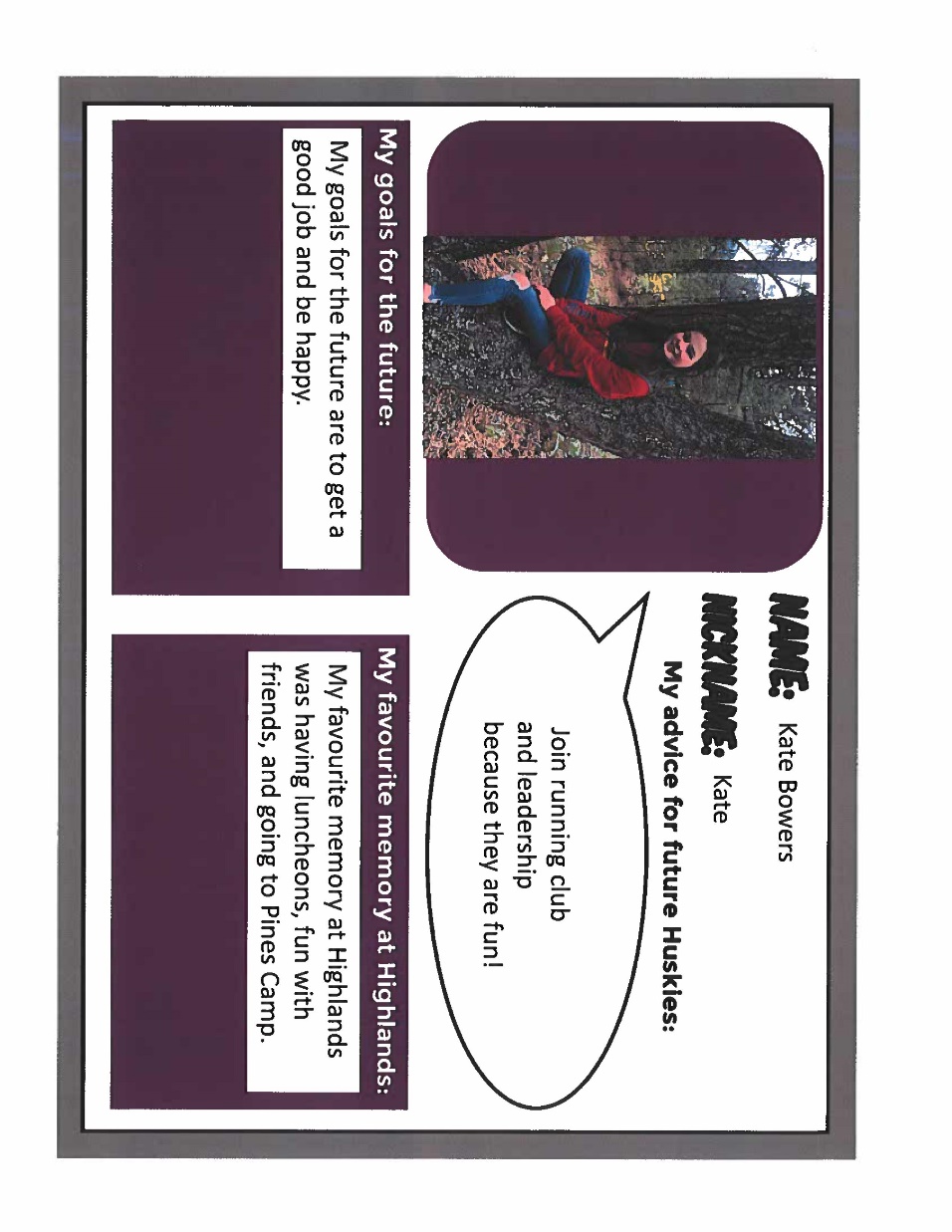 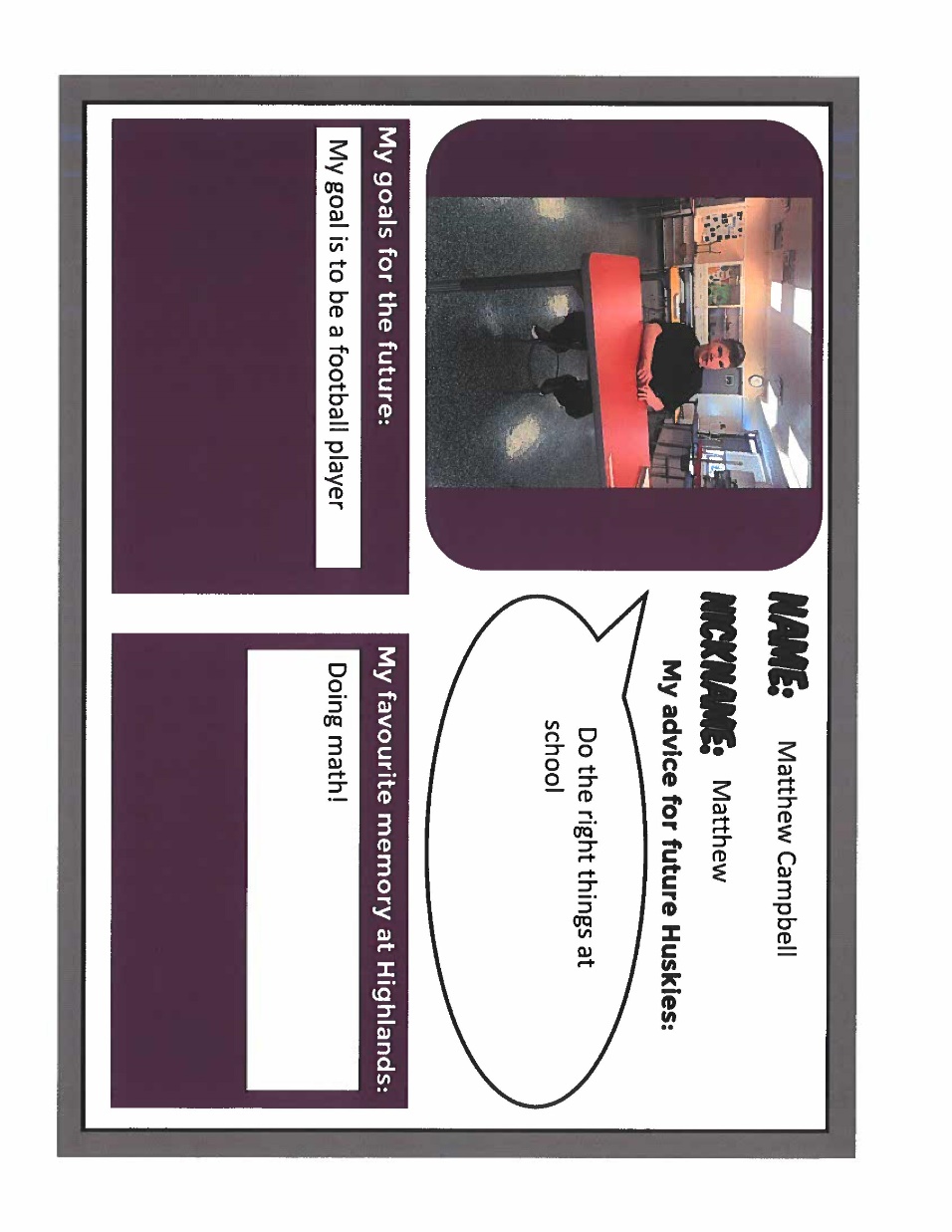 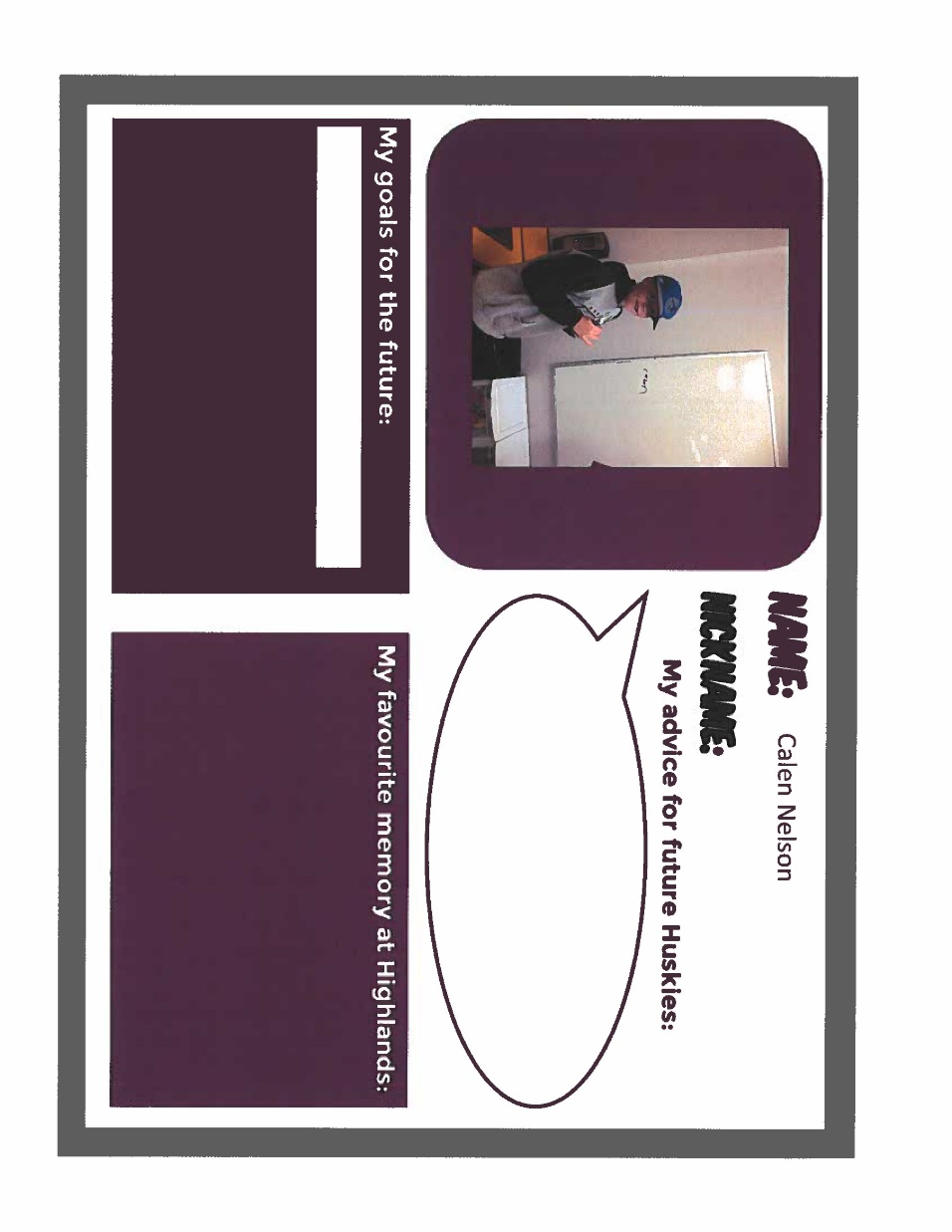 Go Huskies GO!
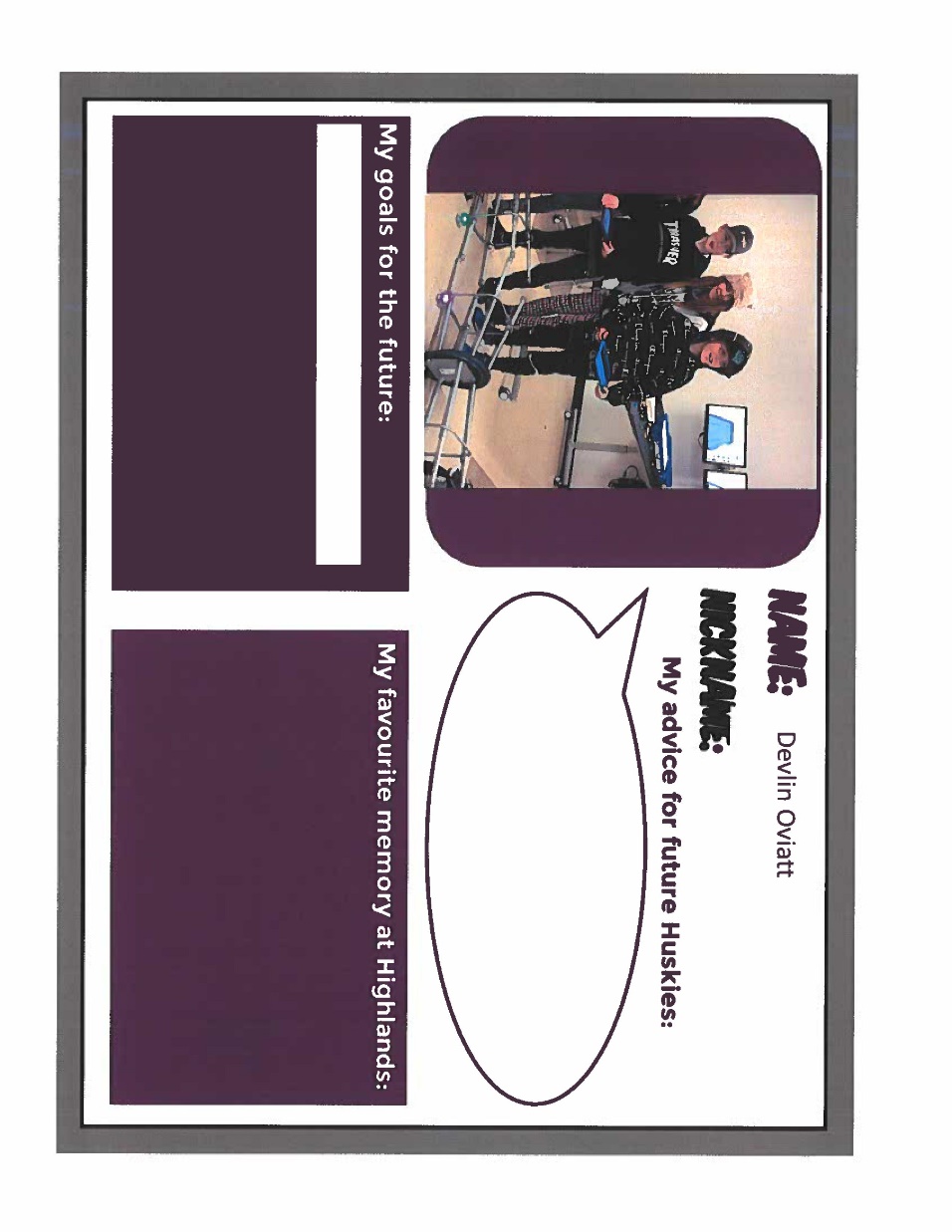 Go Huskies Go!
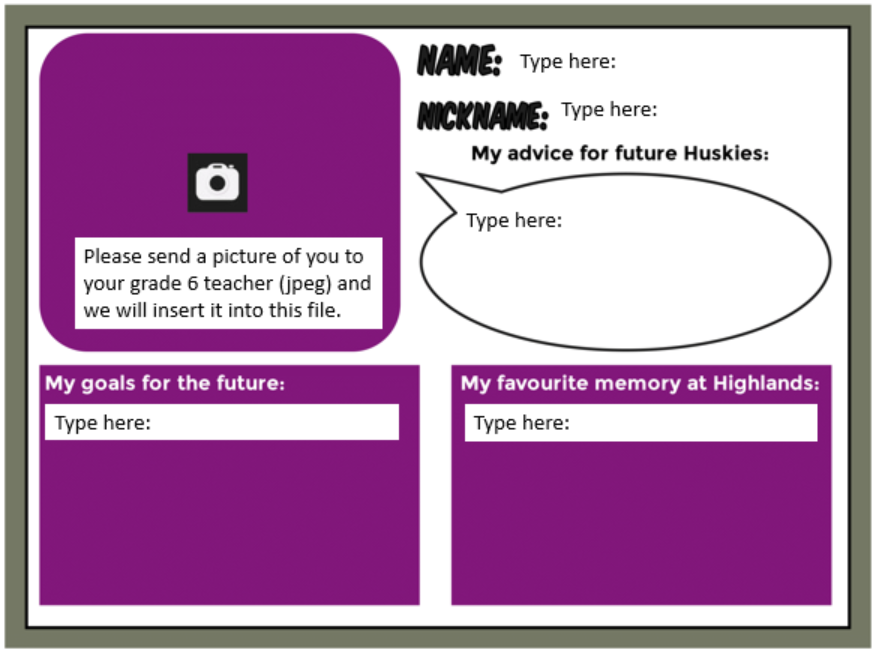 Aiden Stefano
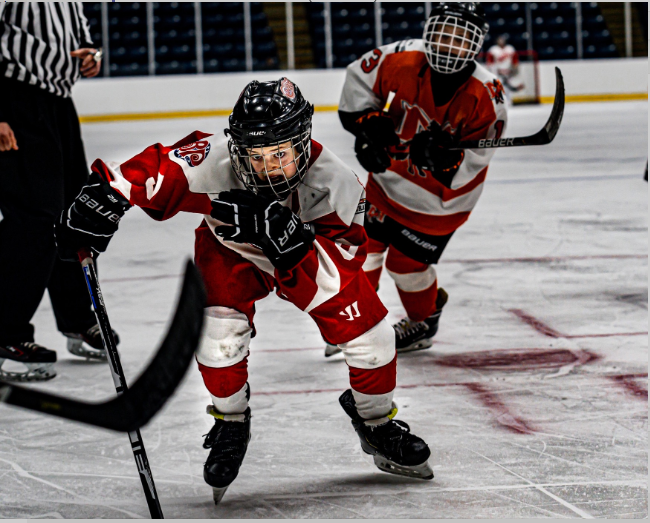 AJ
Work hard & Just have fun. (Oh and try the basketball game called bump)
In the future, I would like to be a radiologist because I like reading x-rays and that kind of stuff.
My favourite memory at Highlands School was doing fun day every year, and doing Halloween events every year. Thanks to all of my previous teachers and my recent teachers.
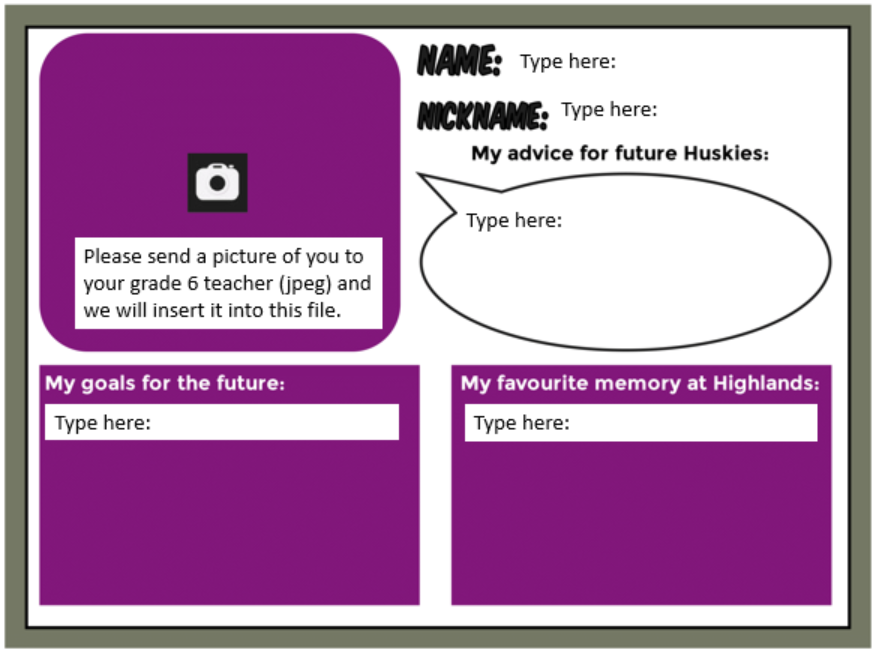 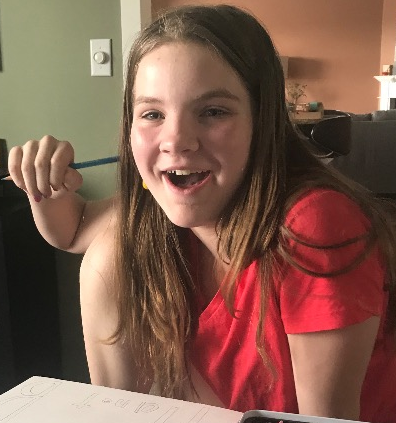 Amanda
Mandy
If you work hard and meaningful your dreams can come true.
My goals for the future are to be someone who changes the world or stands up for people.
My favorite memory at Highlands is my first day. Everyone was so nice and accepting to me.
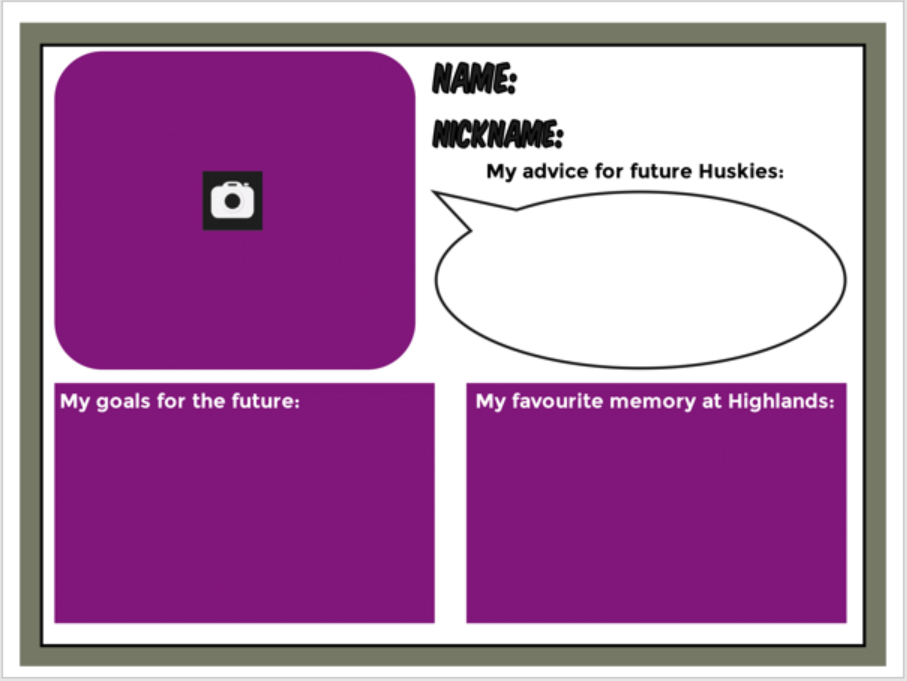 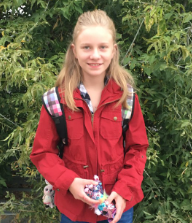 Amara
Mar Mar or Amara Pear
Be kind.
My goal for the future is to become a Youtuber and be famous for animations.
My favourite memory is meeting friends like Annabell.
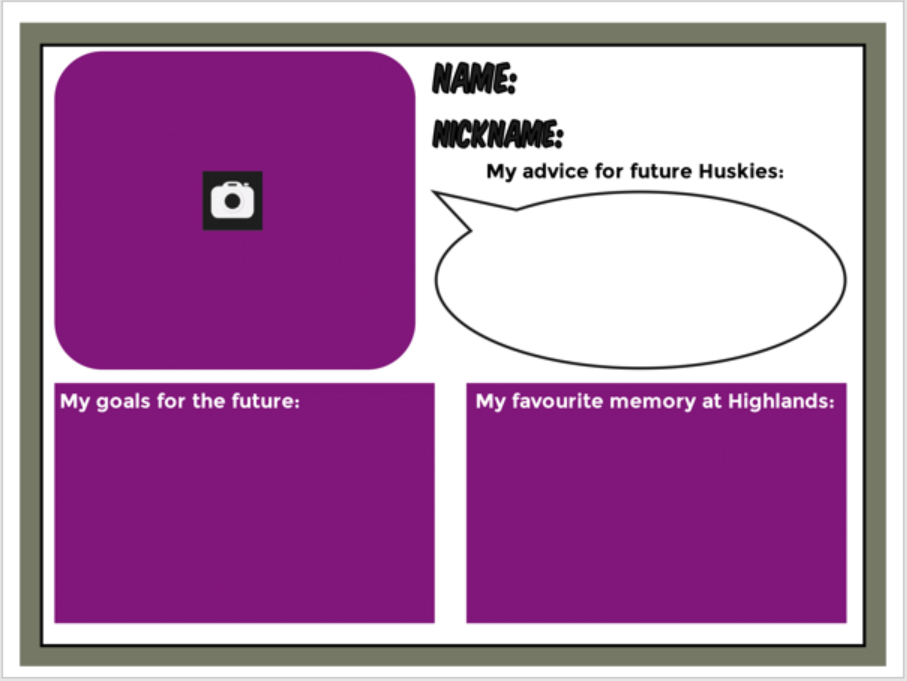 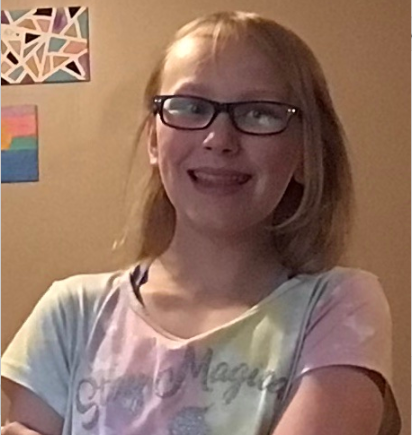 Annabell.J
Be kind and always help and include others.
My goals for the future are to: 
-be a You-tuber
-be an App designer
-get a good job
-get a house
My favourite memories at Highlands are hanging out with my friends and
English class ( all of the stories).
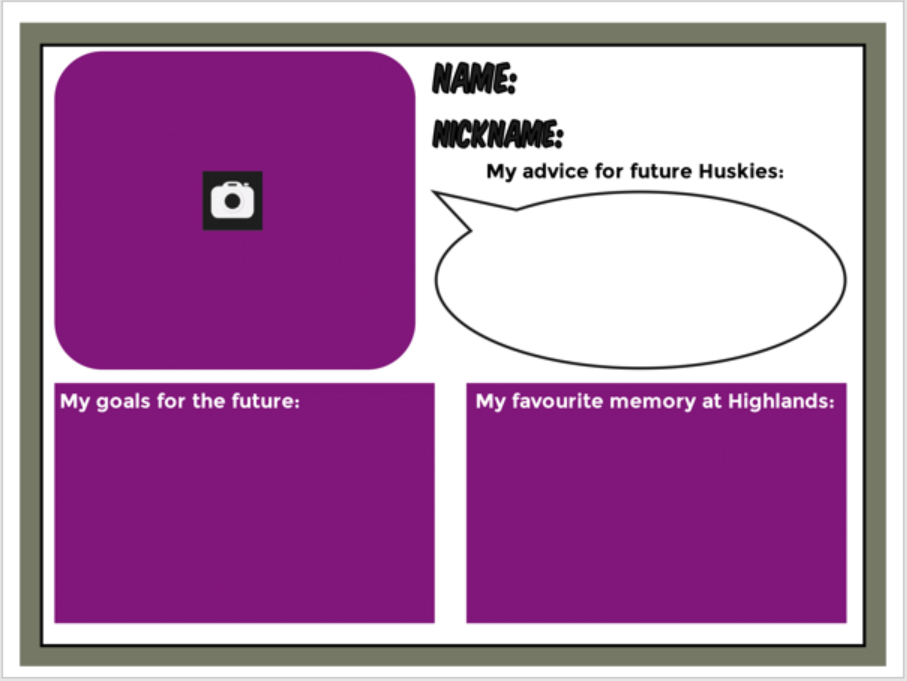 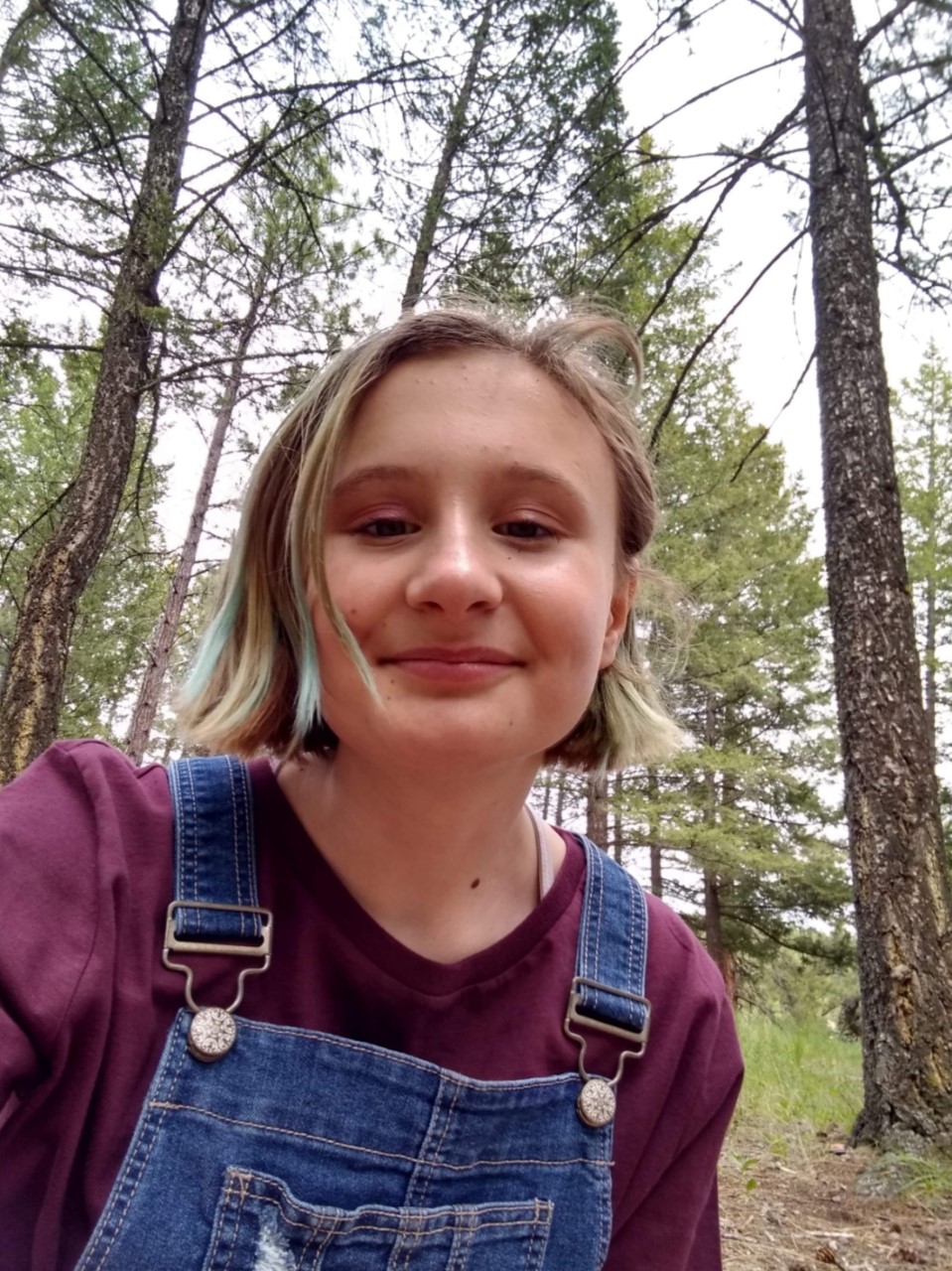 Aviya Cerny
I was scared of grade 6 but it’s not that cool. Just remember to keep positive in the hardest times and cherish the good ones.
My goal is to  try my best even through the toughest times.
My favourite memory is coming to Highlands in grade 1 and meeting the most kindest people!
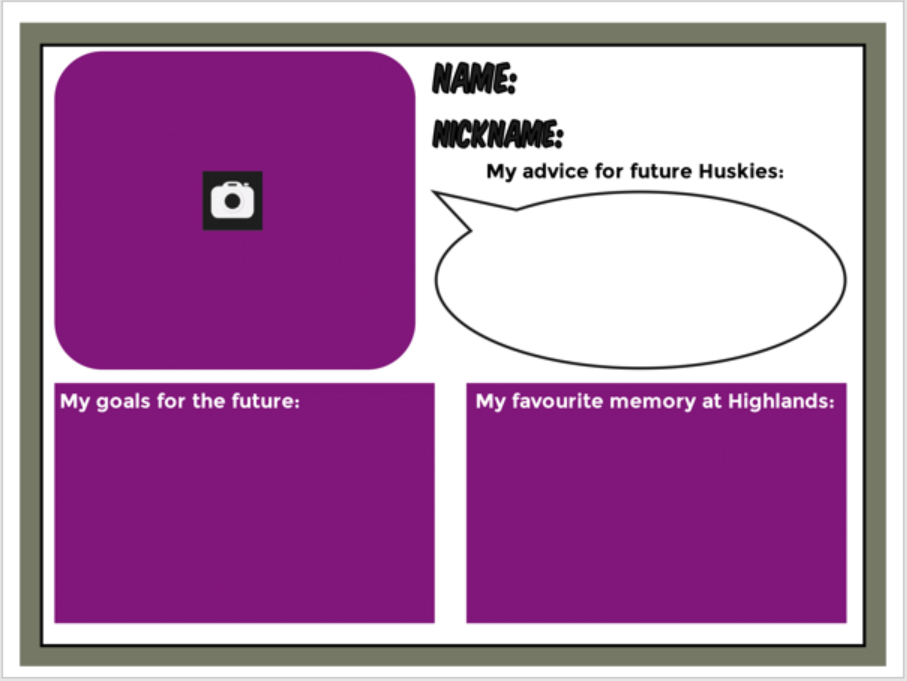 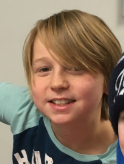 Beckam
Listen to your teacher.
My goal is to play more lacrosse and get really good so I can get a scholarship.
One of my favourite memories is going to Pines Camp and the games we played there.
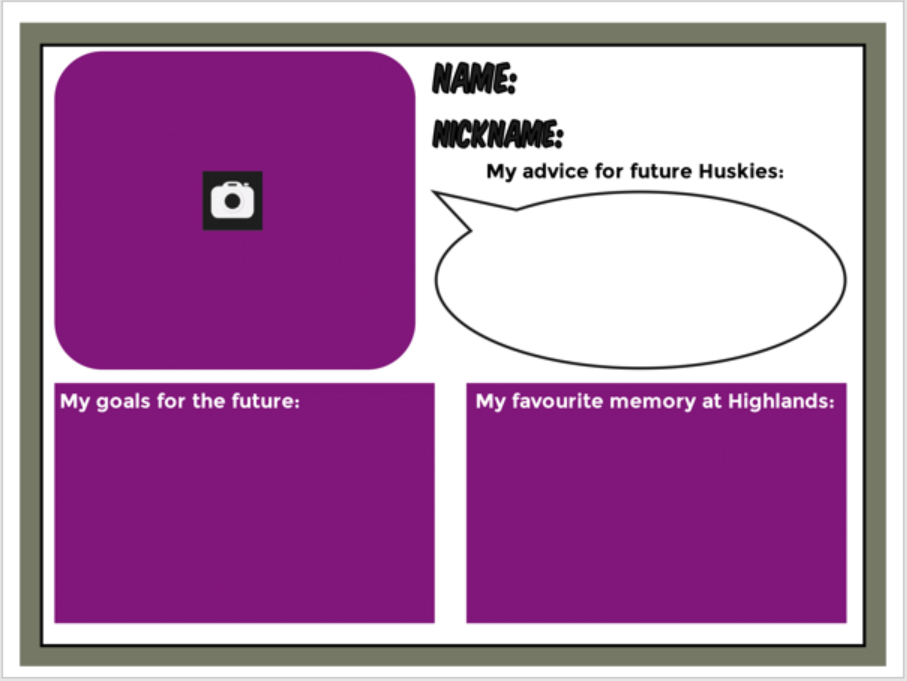 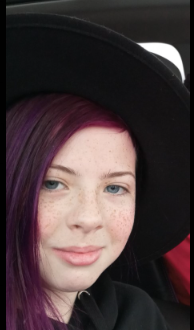 Emma Brown
Bear
Don’t judge others. Accept them for who they are.
My goals are to become more confident and to get better at math. I want to travel to Japan, and I want to become famous on YouTube for making people laugh.
My favourite memory at Highlands is going kayaking with Mrs. Archie in Creston.
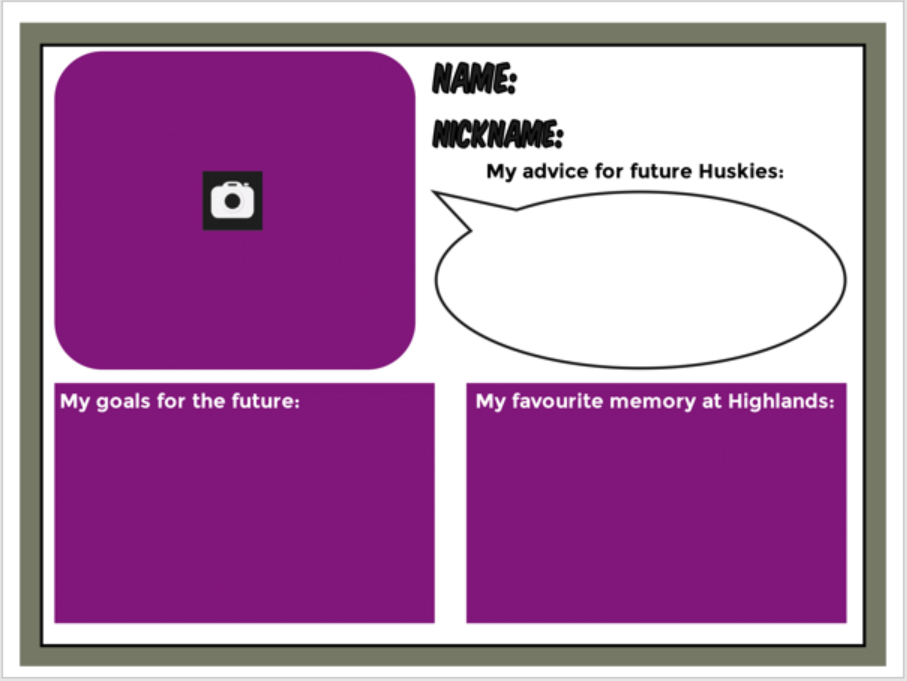 Gabby Wik
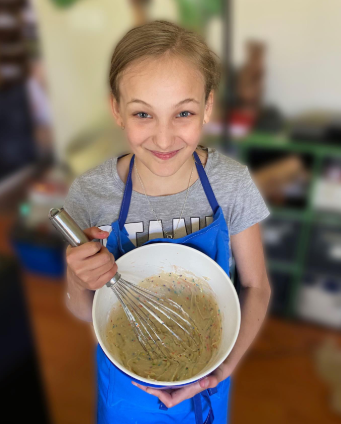 Lil Dribble
Try out for basketball in grade 6 because it will be your last year.
My goal is to make it through middle school.
My favourite memory was going to district track and getting sprayed with the fire hose.
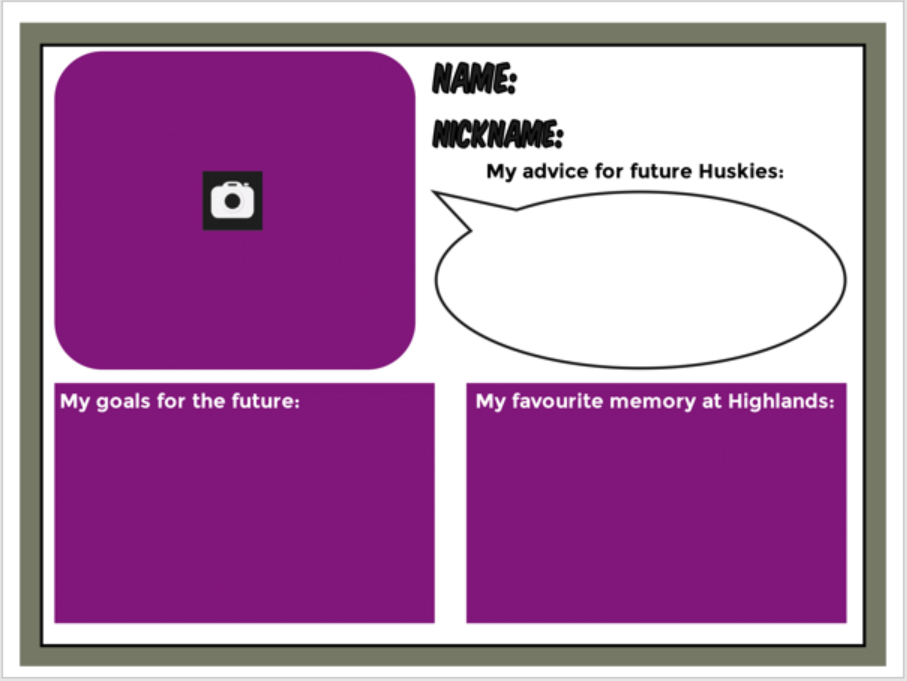 Hailyn Clark
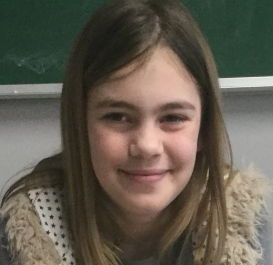 When you are in grade 6, I suggest you to join leader ship.
My favourite memory is going to Pines Camp in Mr. Bartraw’s class.
My goals are to travel around the world, and to be a good chef.
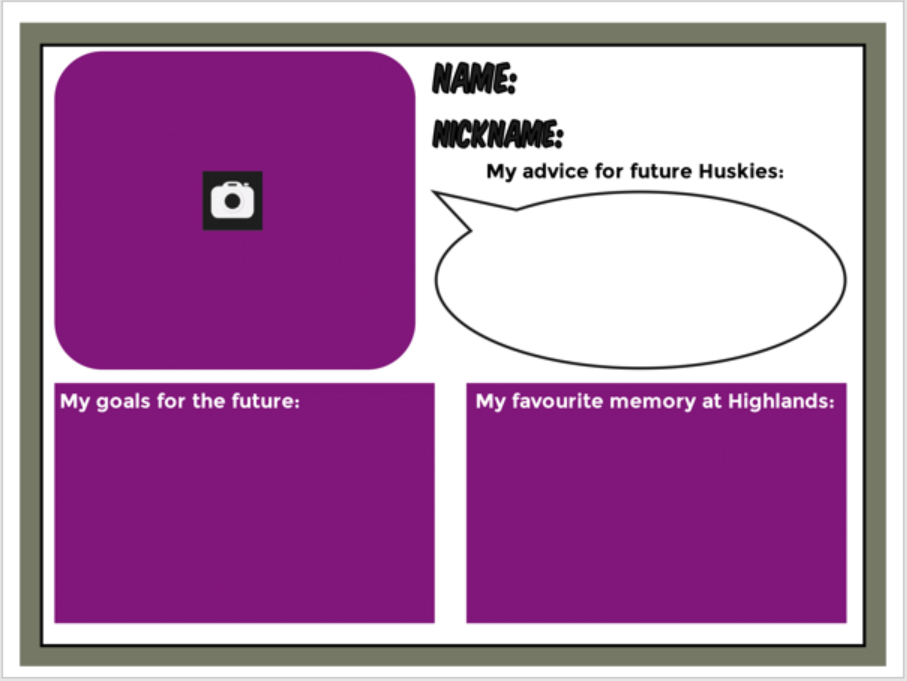 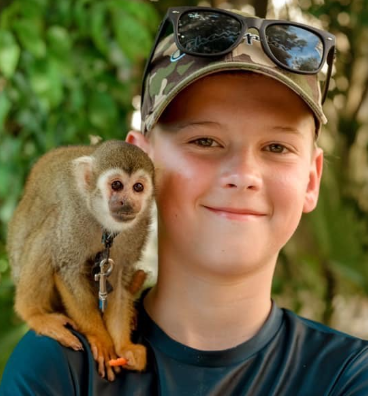 Isaiah
Stay out of trouble and always include others.
My favourite memory at Highlands is in grade 4 having a mini stick tournament with all of the grade 6 and grade 5s and they won obviously.
My future goal is to be a professional hockey player and to be overall successful.
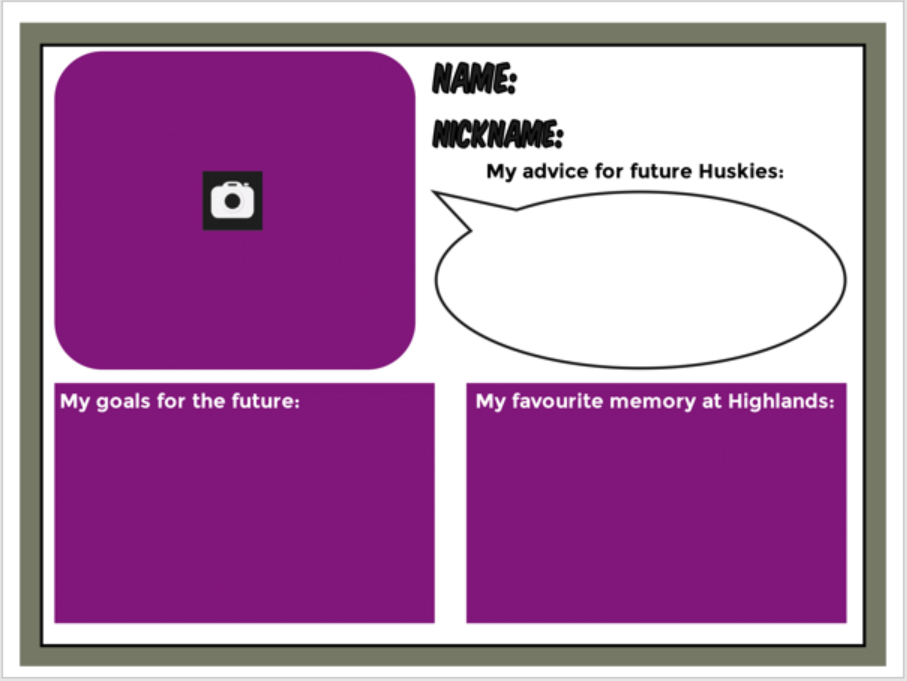 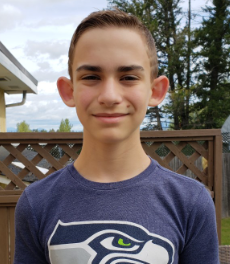 Jaxon Preston
J
Always be nice to everyone and let other people play with you.
In the future I want to have a good job and live some where tropical.
My favourite memory is going camping with Mr. Bartraw at the end of school.
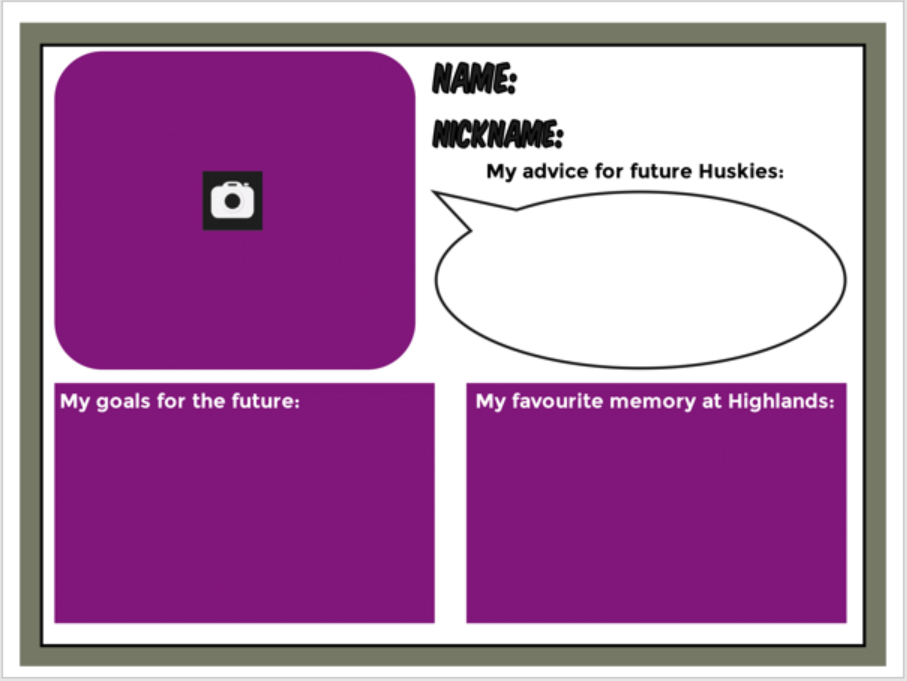 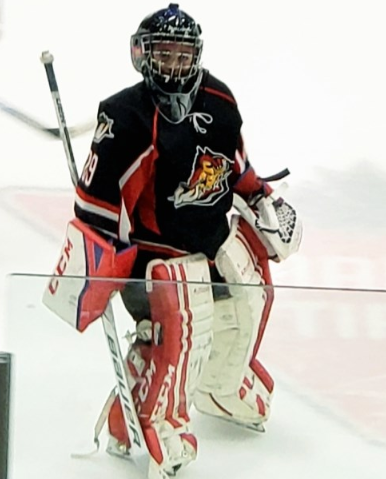 Jonah White
Jo
Always have fun because elementary goes by very fast!
My best memories are basketball/volleyball games and also when Beckham sled down the hill, hit the jump and broke his shoulder... OUCH!
My goal is to be successful in whatever I choose to do and have fun doing it!
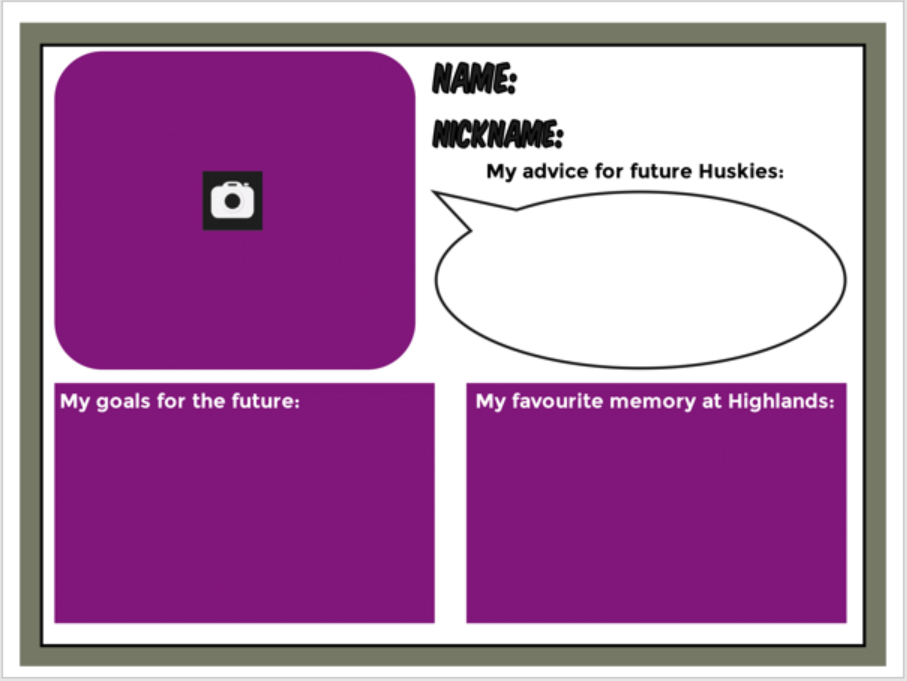 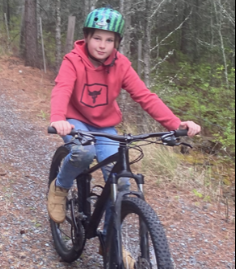 Kash Coleman
Kashos
Make new friends and have fun doing the announcements.
My goal is to be a professional dirt biker because I like going out and exploring  the forest.
My favorite memory is Pines Camp in grade 5. It was fun because I went with my dad
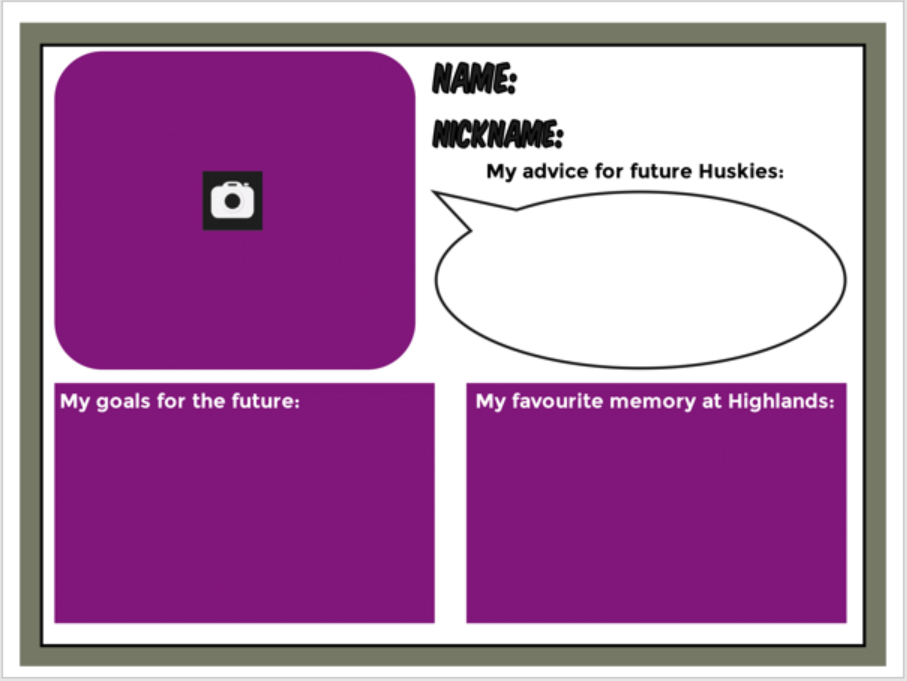 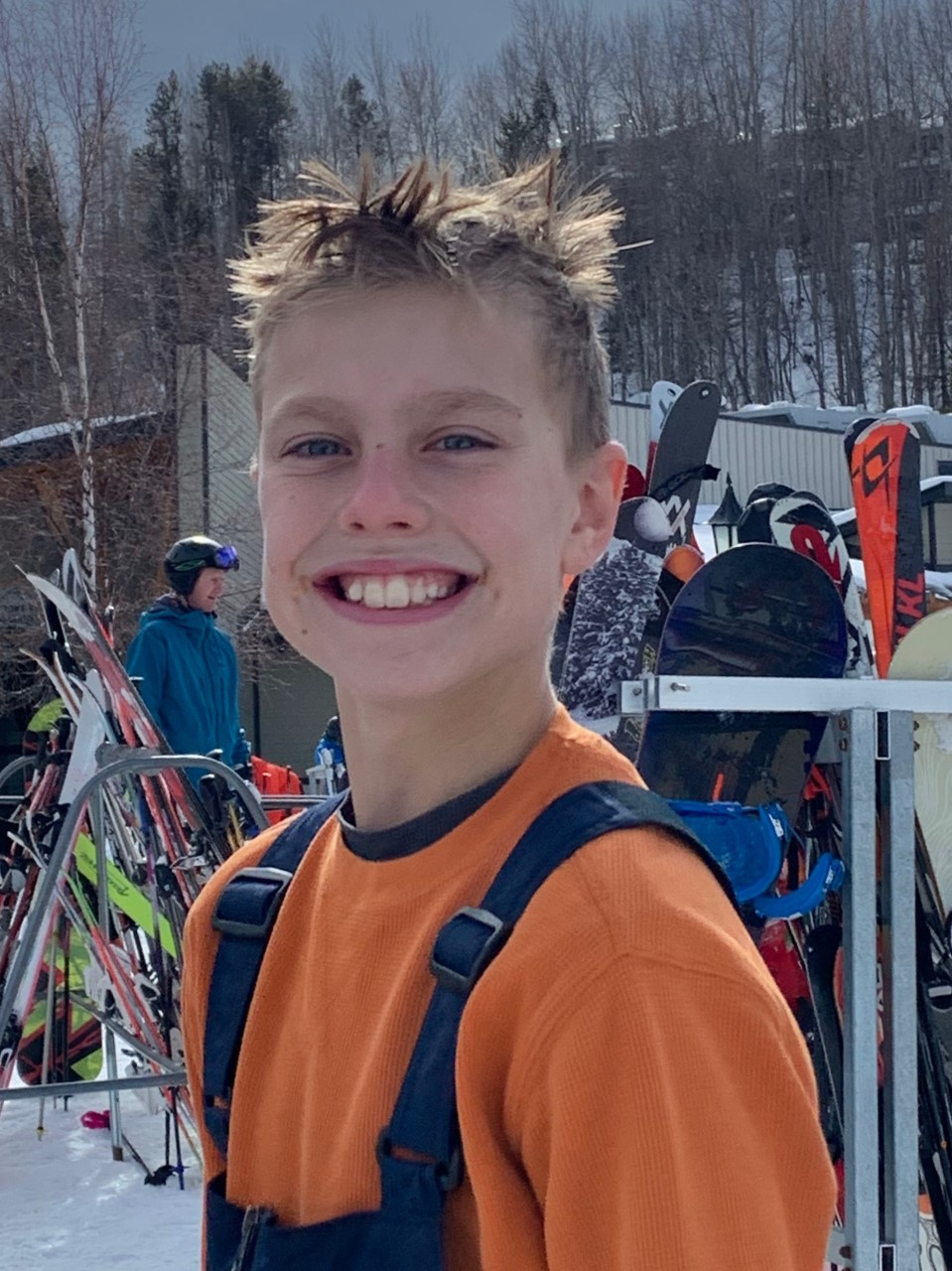 Mac
Live life to the fullest you don't live forever
v
My goal is to become an architect or an engineer.
My favorite memory at Highlands is parlauf.
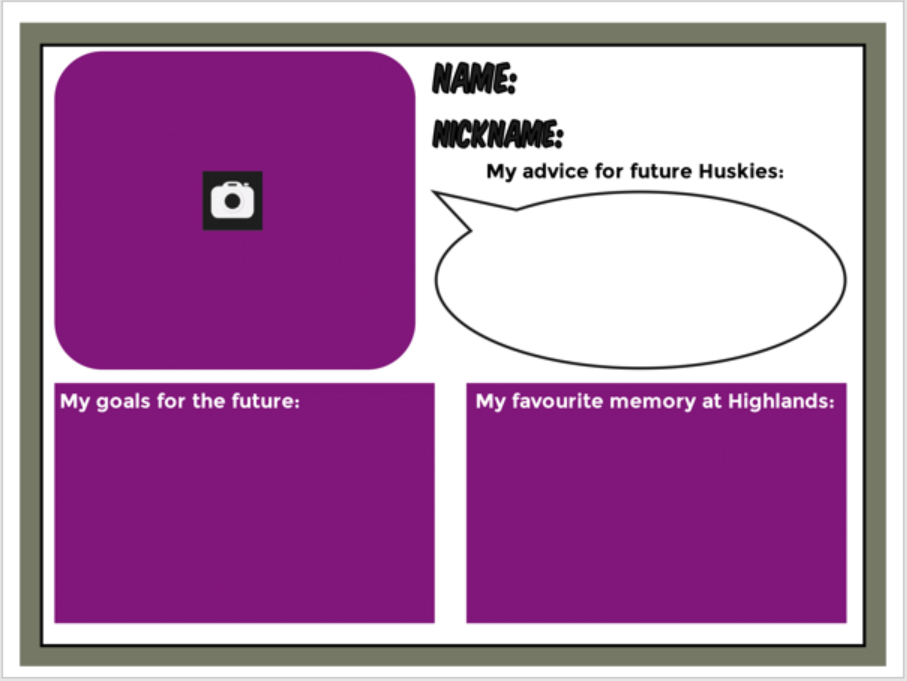 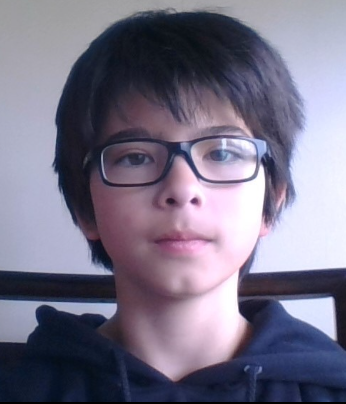 Maddex
Mad Max
Do your best, work hard and be open to new ideas.
My favourite memory at Highlands was when I did my first backflip on ground and it felt like a miracle because I thought I couldn't do it but I was wrong.
My goal is to learn more tricks on skis and back at Fernie try Polar Peak and hike my first mountain to the summit!
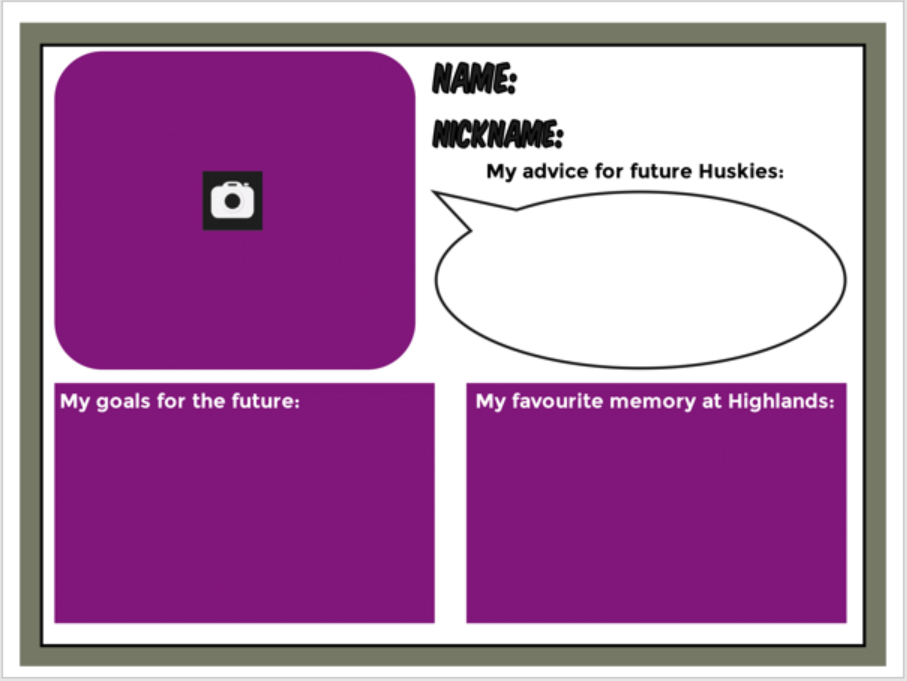 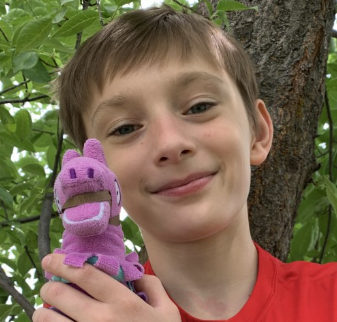 Micah Stevenson
Mitch
Stay strong when its tough:)
My goal for the future is to complete  more work.
My favourite memory is playing with my friends and meeting new kids.
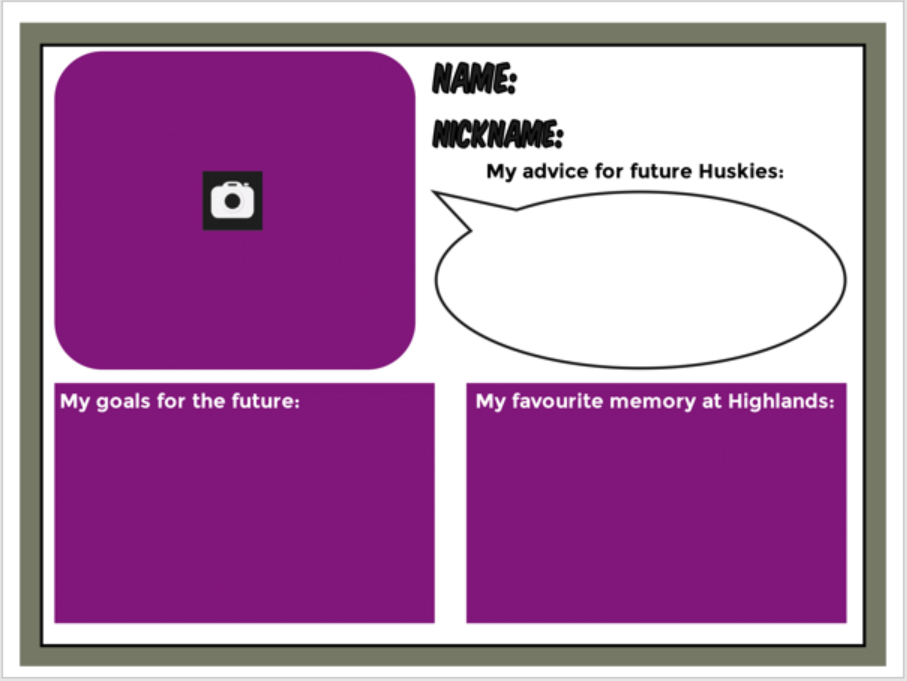 Payton
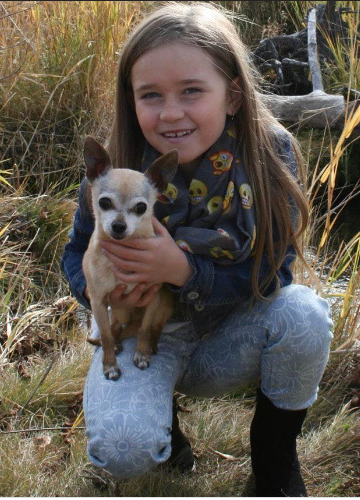 Pmoney
Get good sleep.
My goal is to be a flight attendant and travel the world or be a baker.
It would be
leadership and hot lunch.
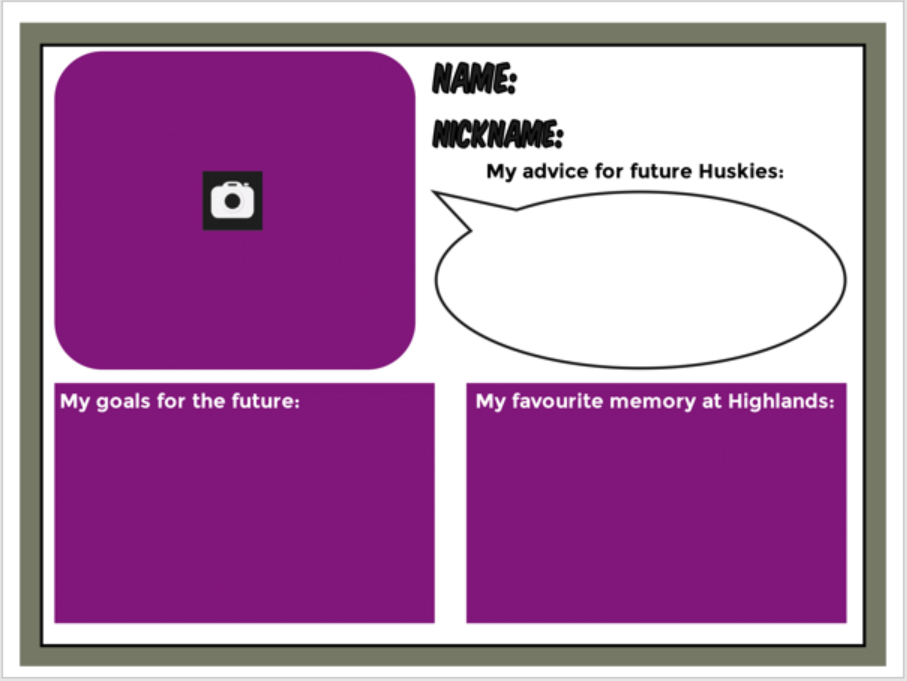 Sage Vigne
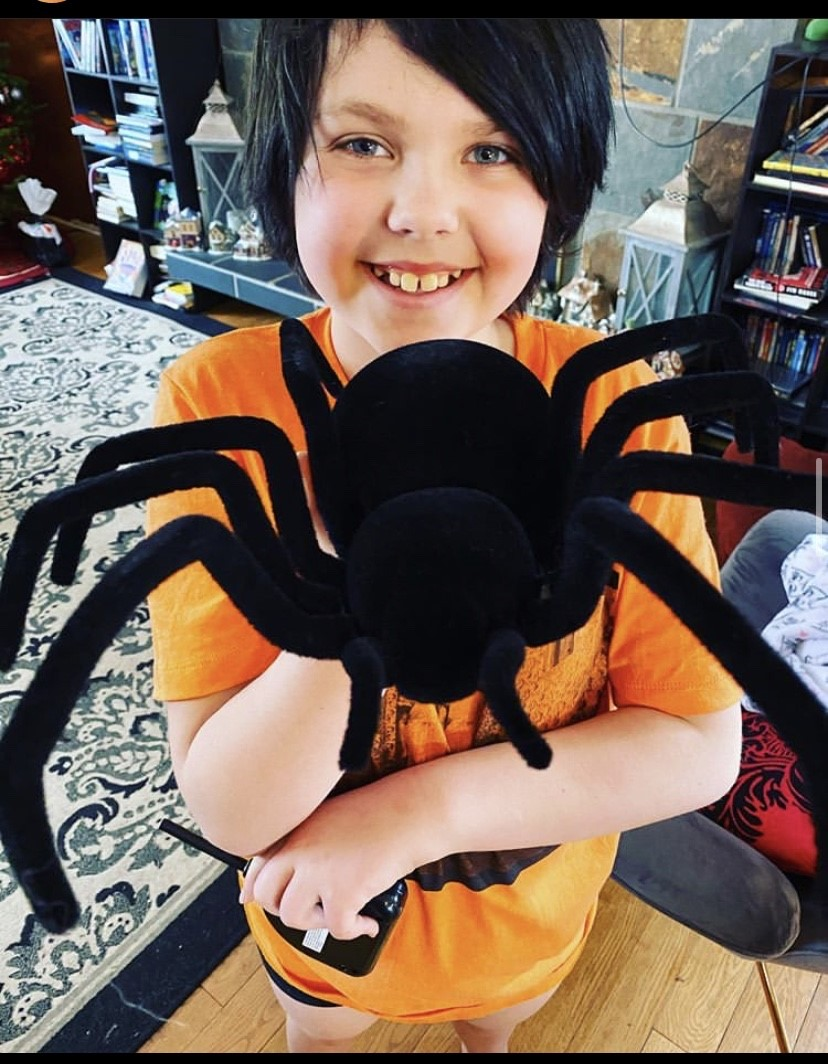 Baby Girl
If you are bullied,
never give up. Show them that you are strong and impenetrable. When you get to Laurie, hang out with the right people. Keep your friends close. Do not kill spiders! (or you will wake up with one in your bed!)
My favourite memory is meeting different kinds of people and all the school staff. Shout out to everyone who helped me. Another favourite memory is being on the best (basketball) team anyone who could ask for.
I want to finish high school and become an arachnologist (someone who studies spiders). I want to travel to Germany, learn German and live there.
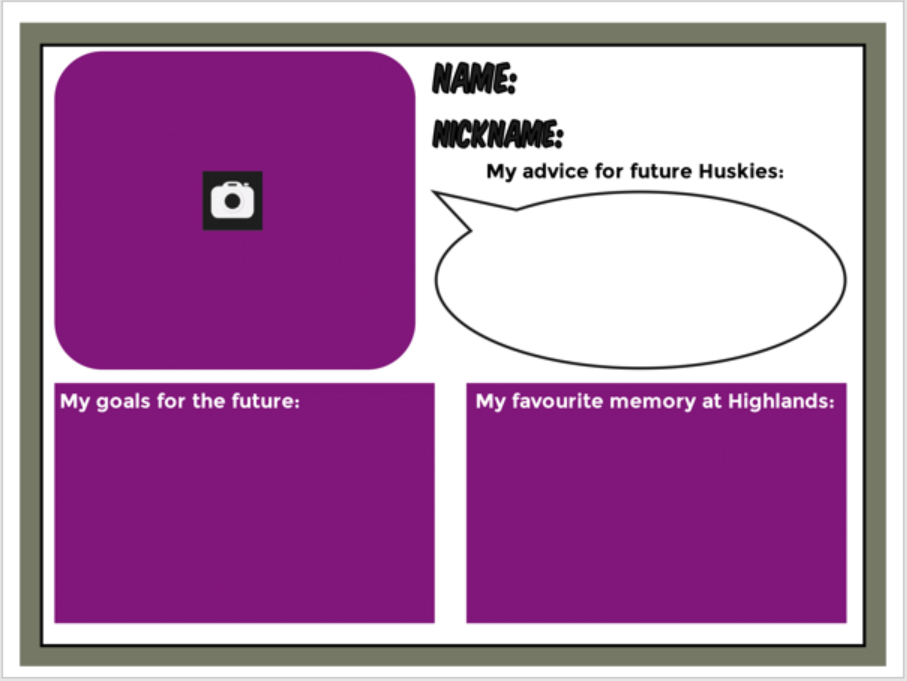 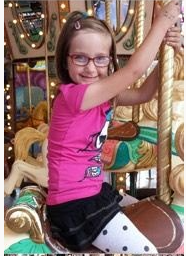 Taytum
Tay or Nay Nay
Sometimes trying new things isn't always the worst.
I would like to become a criminal prosecutor lawyer.
My favourite memories at Highlands is my volley ball tournament this year.
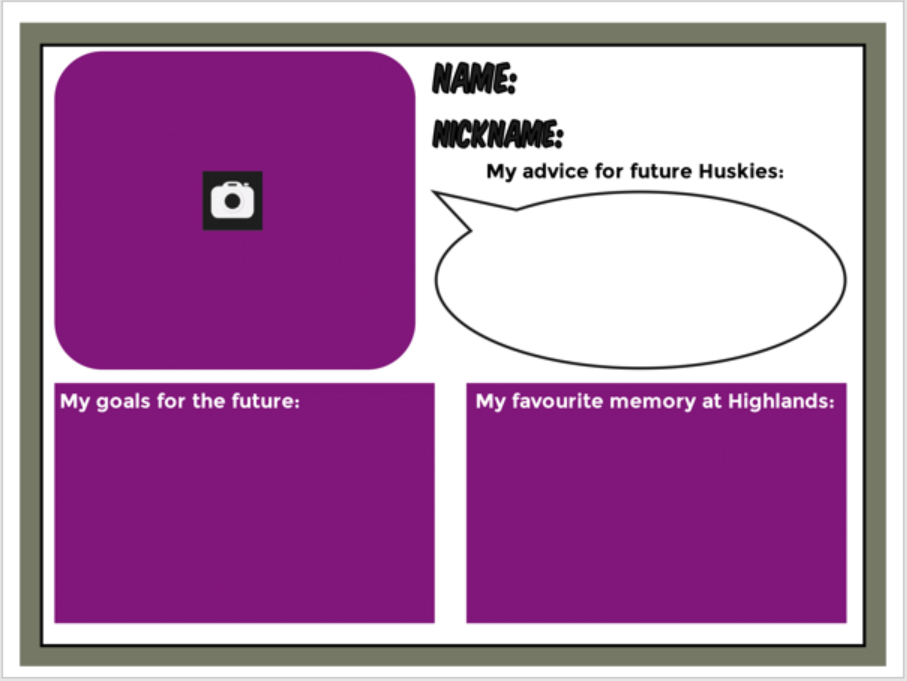 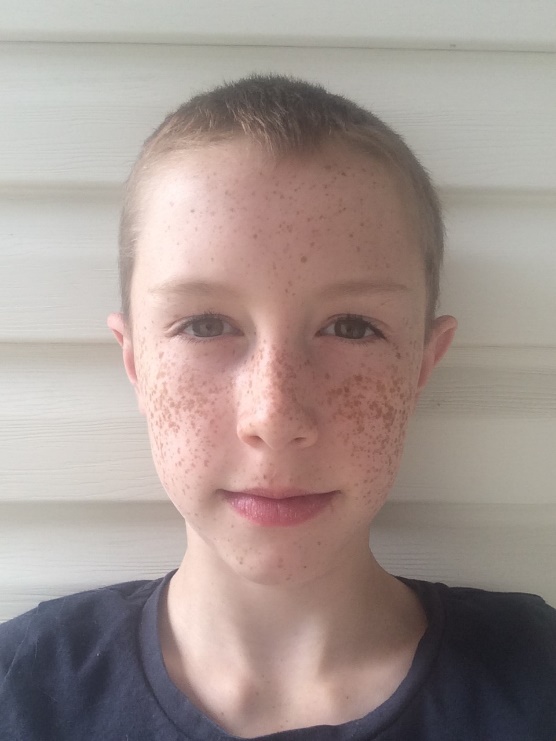 ZACHARY
ZACH
STAY COOL, DON'T DROP OUT OF SCHOOL!
MY GOAL FOR THE FUTURE IS TO BECOME A PROFFESIONAL BASKETBALL PLAYER!!!
MY FAVOURITE MEMORY IS MAKING THE FISHING GAME FOR THE HEART TO HEART FAIR!!!
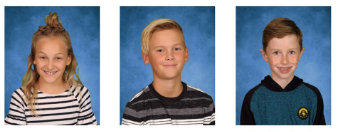 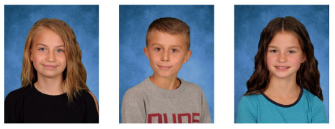 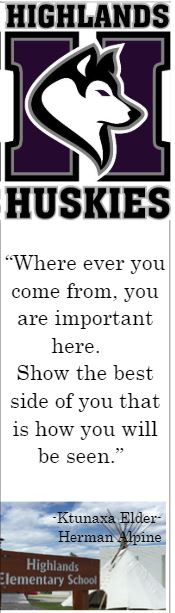 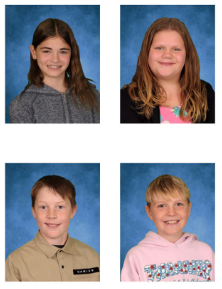 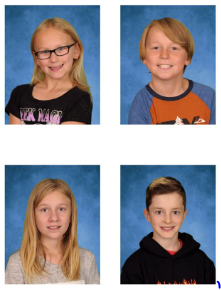 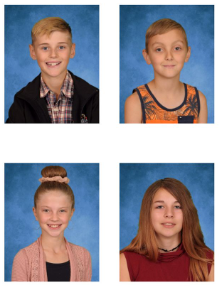 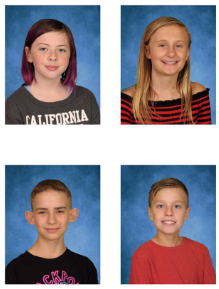 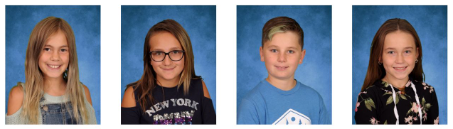 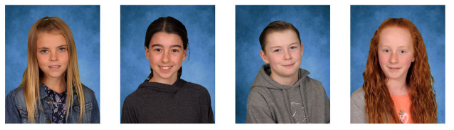 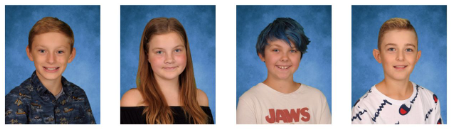 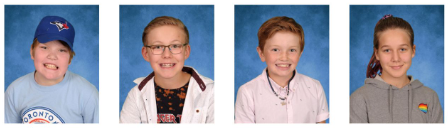